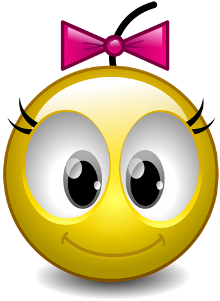 Гр1//кр4
 908 906 904 896- 893- 
4 L, c
Домашнее задание.
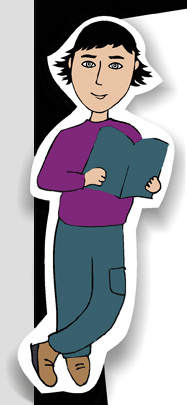 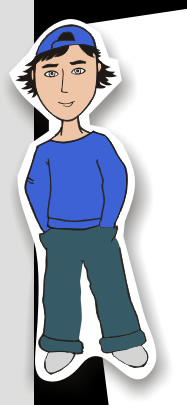 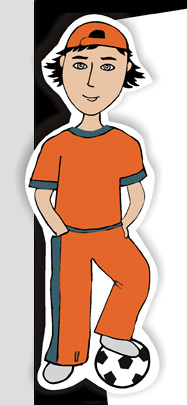 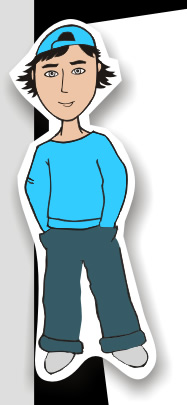 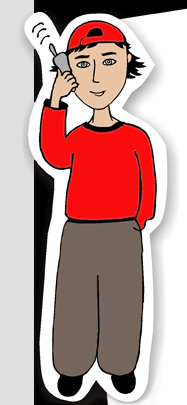 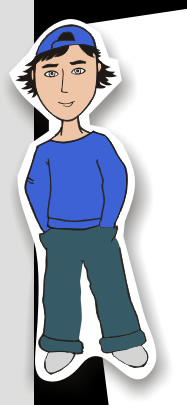 t0
mвд=0,75кг
свд=4200Дж/(кг∙0С
t0н =200
t0к =1000
mпр=0,25кг
Lпара=2,3МДж/кг
Q -?
испарение
1000
нагревание
200
tминуты
Qвыдел.=Q поглощен.
З.С.Э.
сmводы
Q
=
Lпараmпара
(800)+
4200∙0,75∙ 800 +
Q=
Q=
2300000·0,25
Ответ: для нагревания воды до 1000 и испарения 250гр воды потребуется …. Дж энергии.
11
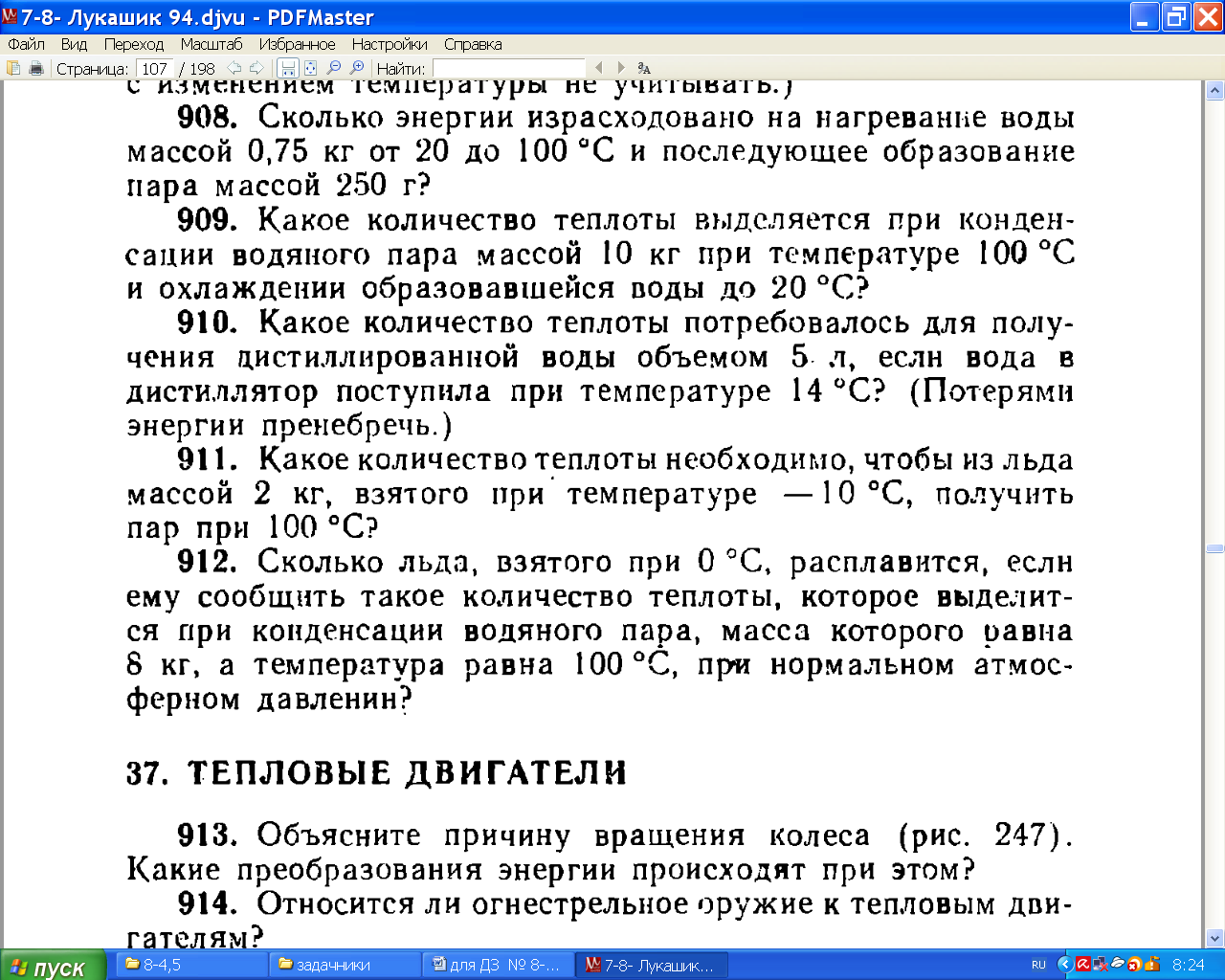 t0
mвд=5кг
свд=4200Дж/(кг∙0С
t0н =200
t0к =1000
mпр=0,5кг
Lпара=2,3МДж/кг
Q -?
испарение
1000
нагревание
200
tминуты
сmводы
Q
Lпараmпара
(800)+
=
лишним был процесс испарения
Q=
2300000·0,5=
Q=
Ответ: на процесс испарения мы потратили ……Дж
12
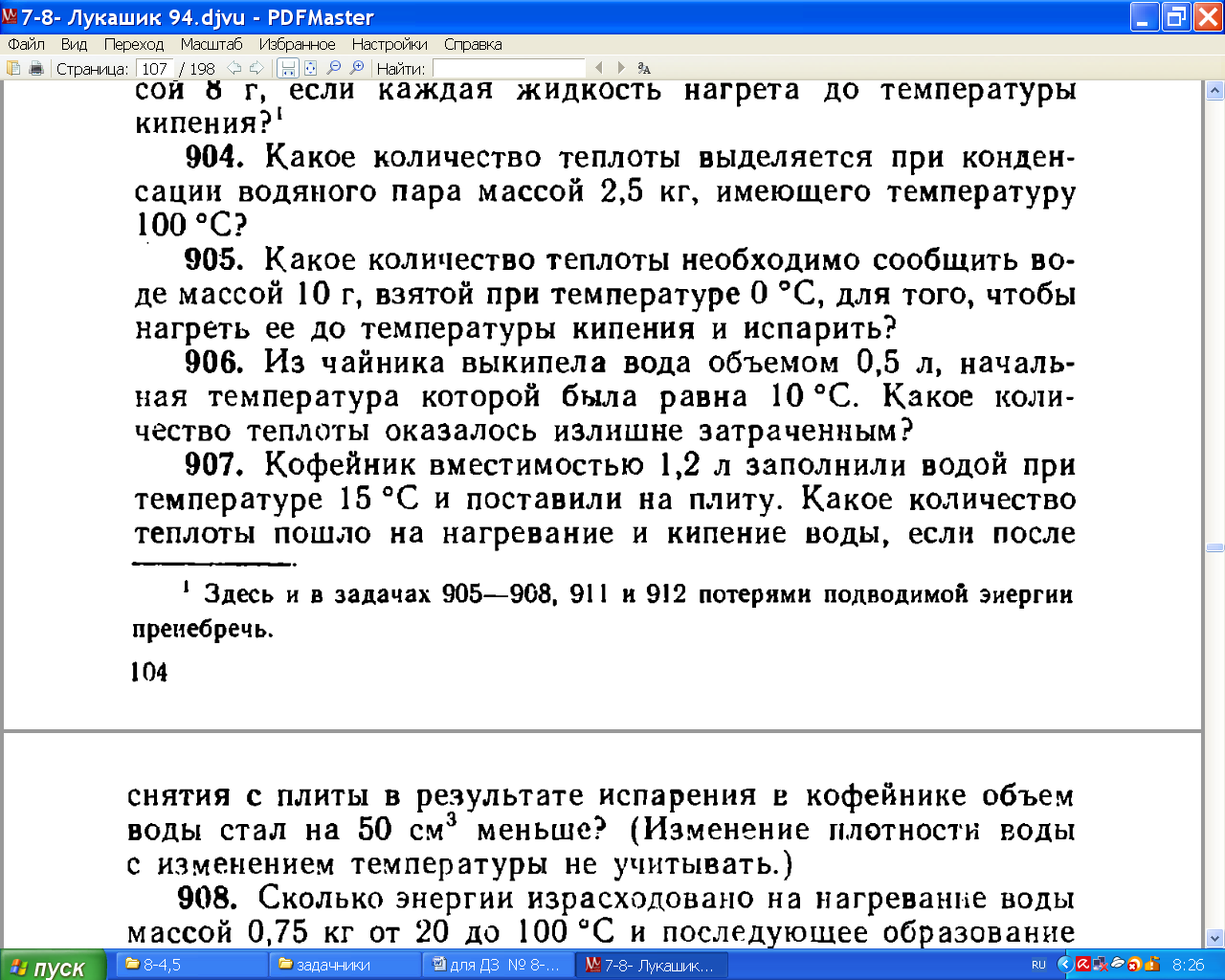 t0
mвд=2,5кг
свд=4200Дж/(кг∙0С
t0к =200
t0н =1000
mпр=2,5кг
Lпара=2,3МДж/кг
Q -?
конденсация
1000
охлаждение
200
tминуты
+сmводы
Q
Lпараmпара
(800)
=
рассматриваем только процесс конденсации
Q=
2300000·2,5=
Q=
Ответ: при конденсации 2,5кг пара выделится ……Дж
13
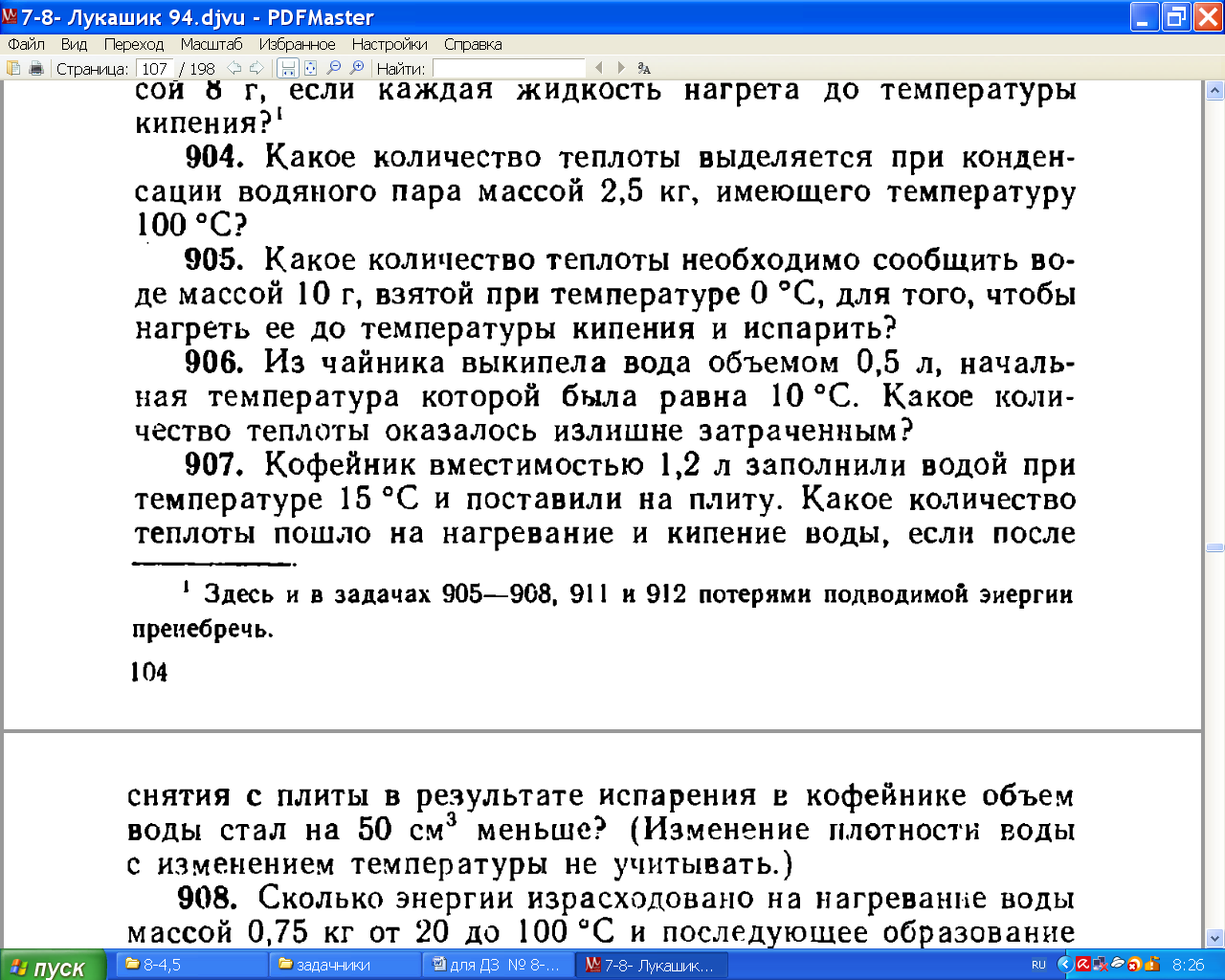 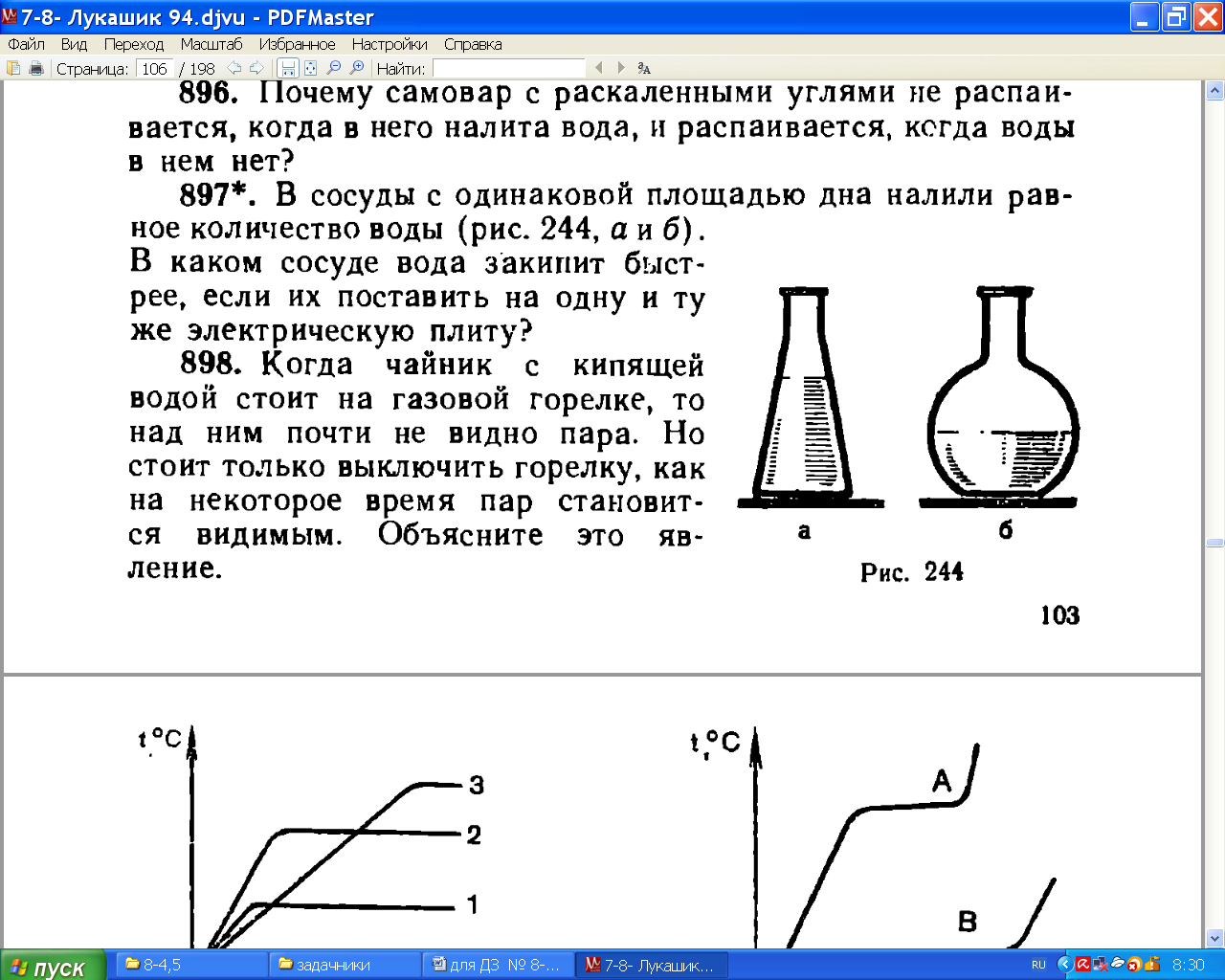 14
14
ТЕПЛОЁМКОСТЬ
удельная
с Дж –
на 10С -
1кг
своды = 4200
ссвинца = 140
mc Дж
m кг на 10С –
m кг на t0  -
cm t0
cm t0
Q=
U=
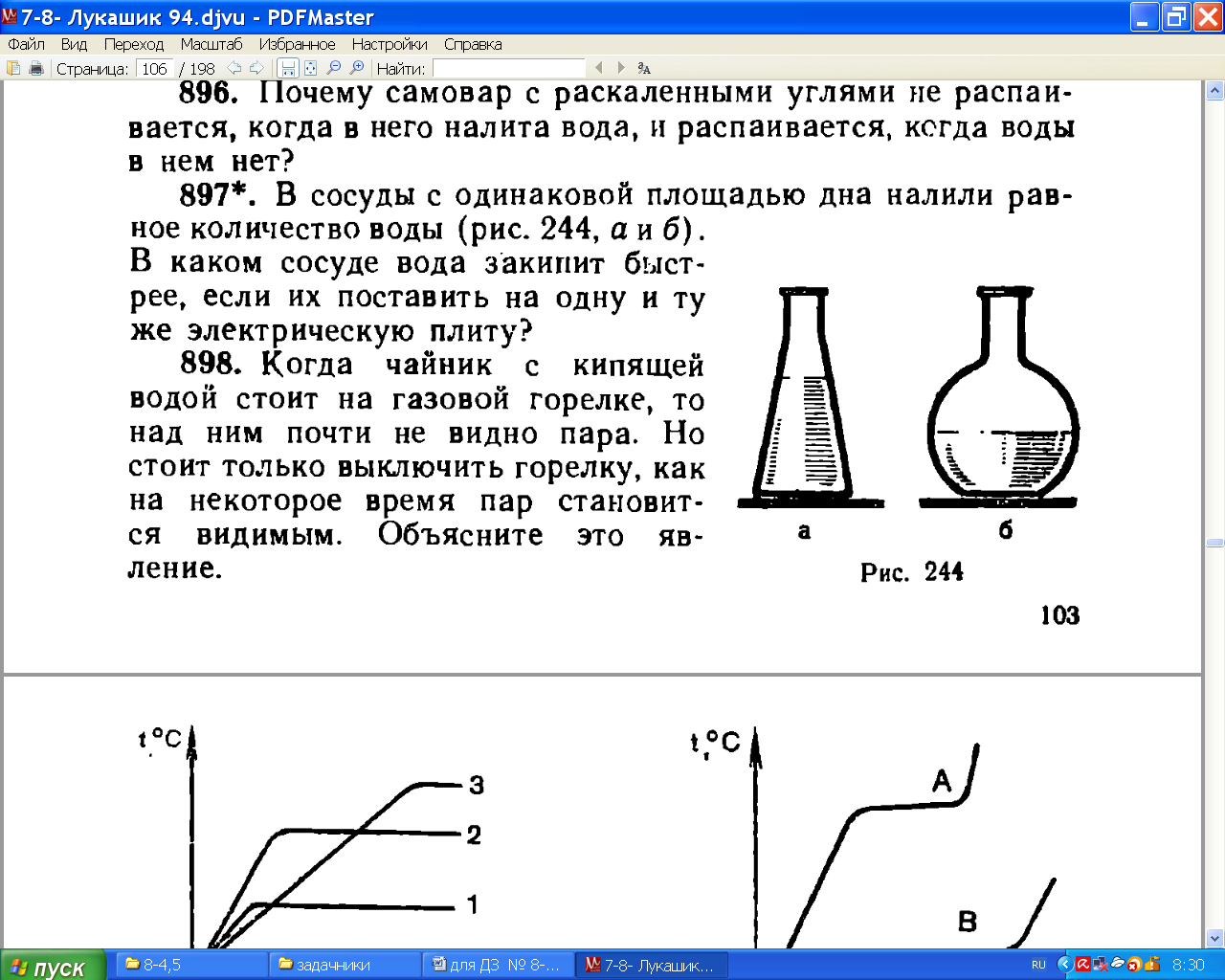 14
Кипение -
пузырки
парообразование по всему V  
при tКИПЕНИЯ. ( таблицы )
1ат -  1000
pатм
p0  =
pж +
в пузыре
gh
105Па
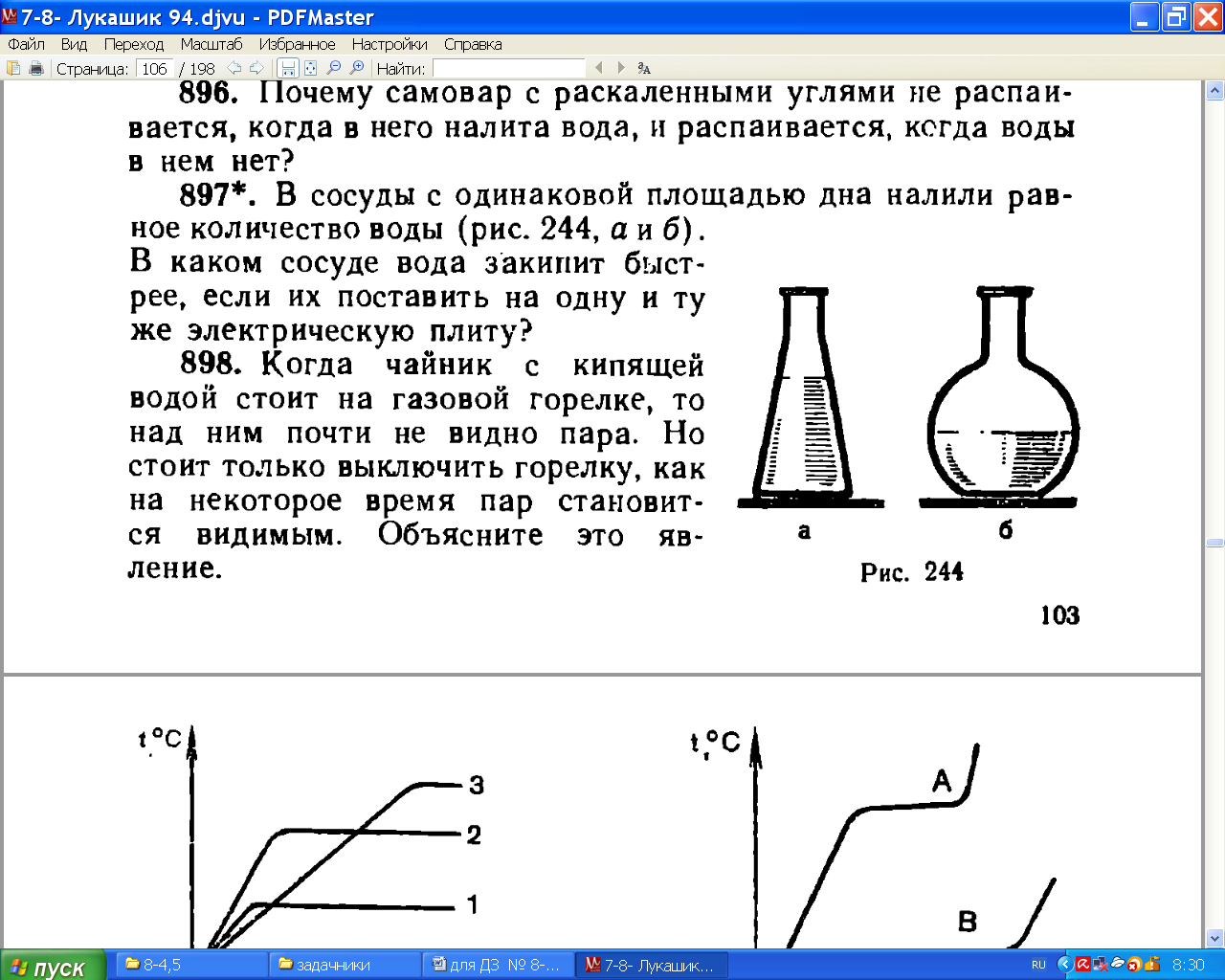 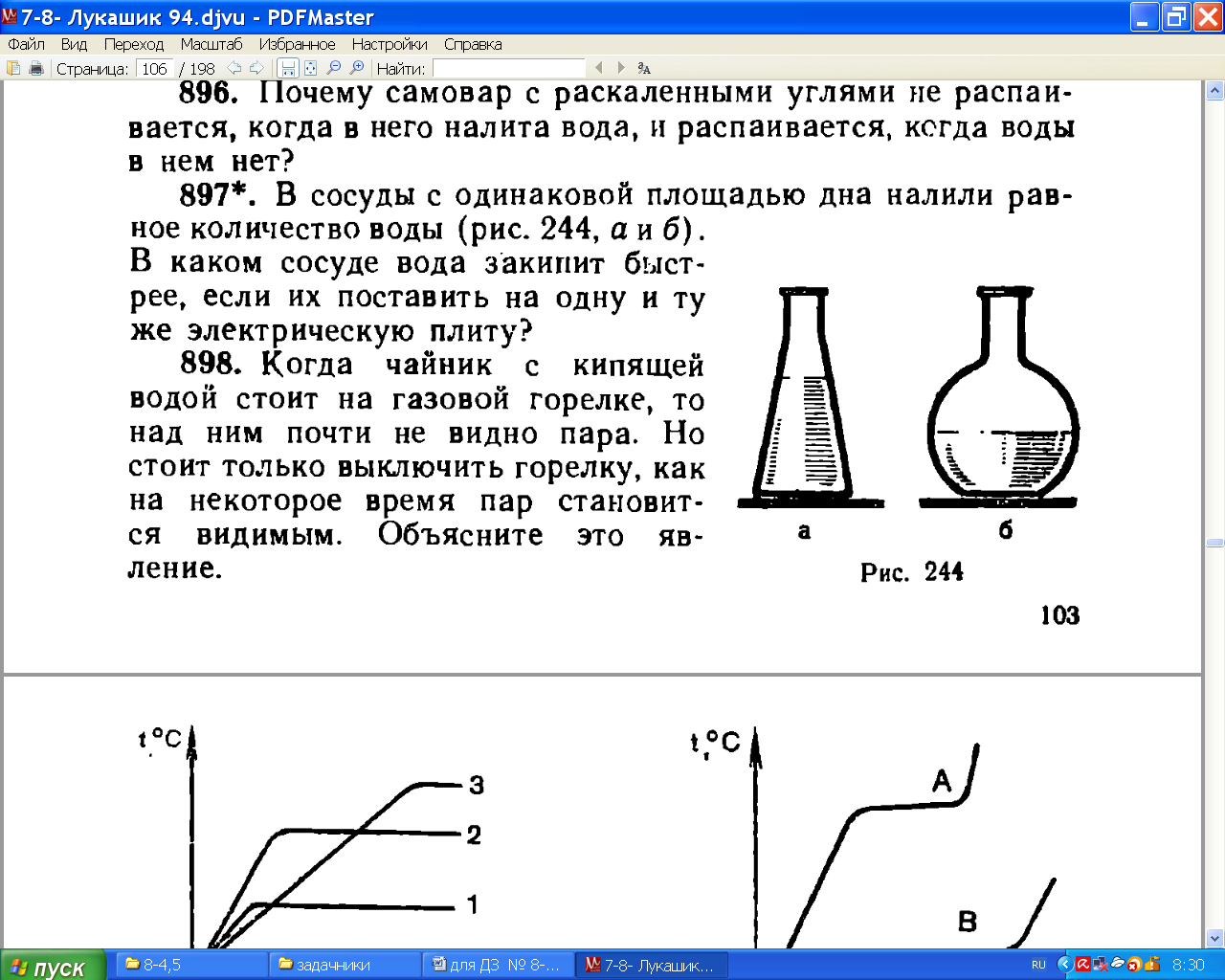 gh
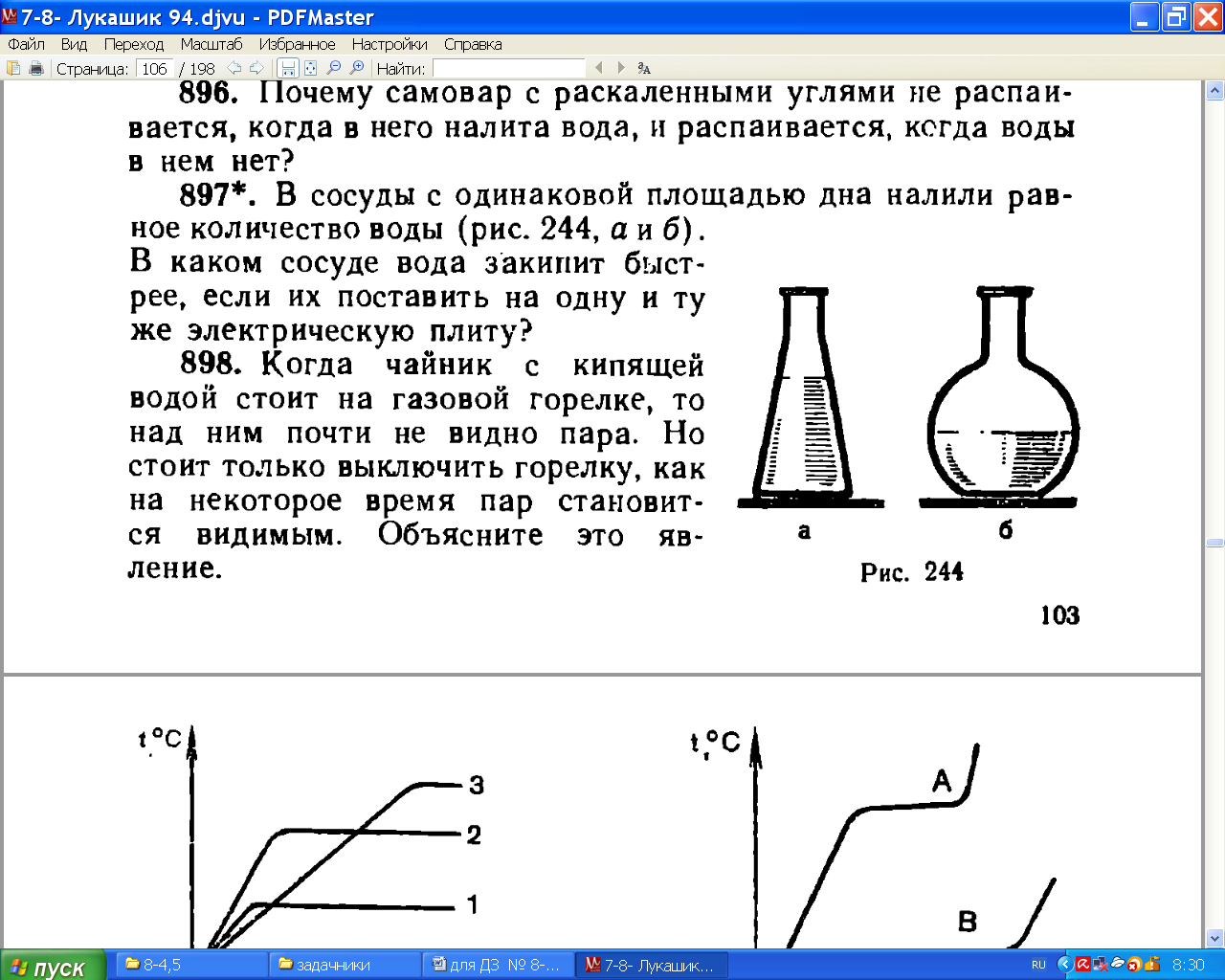 14
№898.  Возле самого носика «кипящего» чайника 
совсем не видно «пара», а выше он хорошо виден,
потому что…
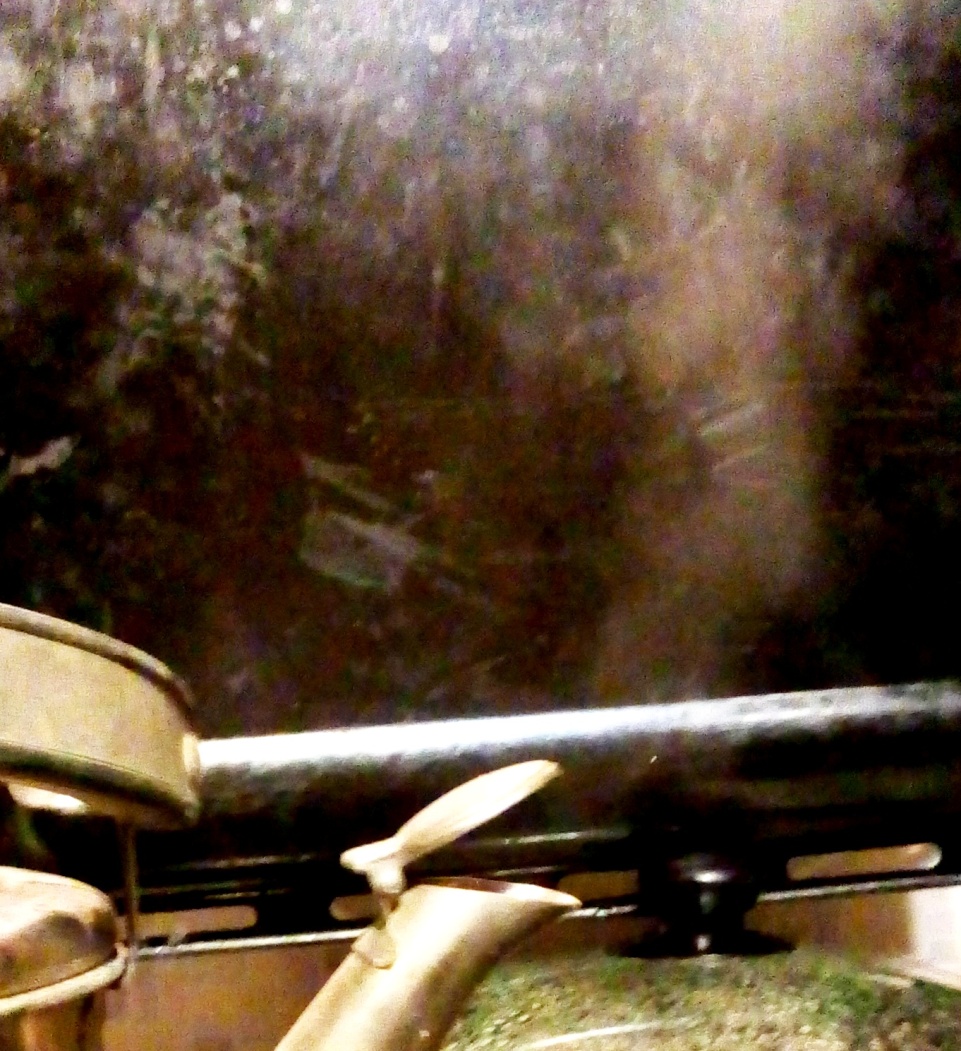 15
ТЕПЛОТА парообразования
L Дж –
удельная
1кг -
Lспирт =0,85
Lводы =2,3
L m
Q=
U=
m L  Дж
m кг –
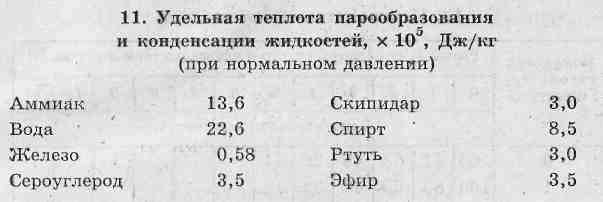 МДж
МДж
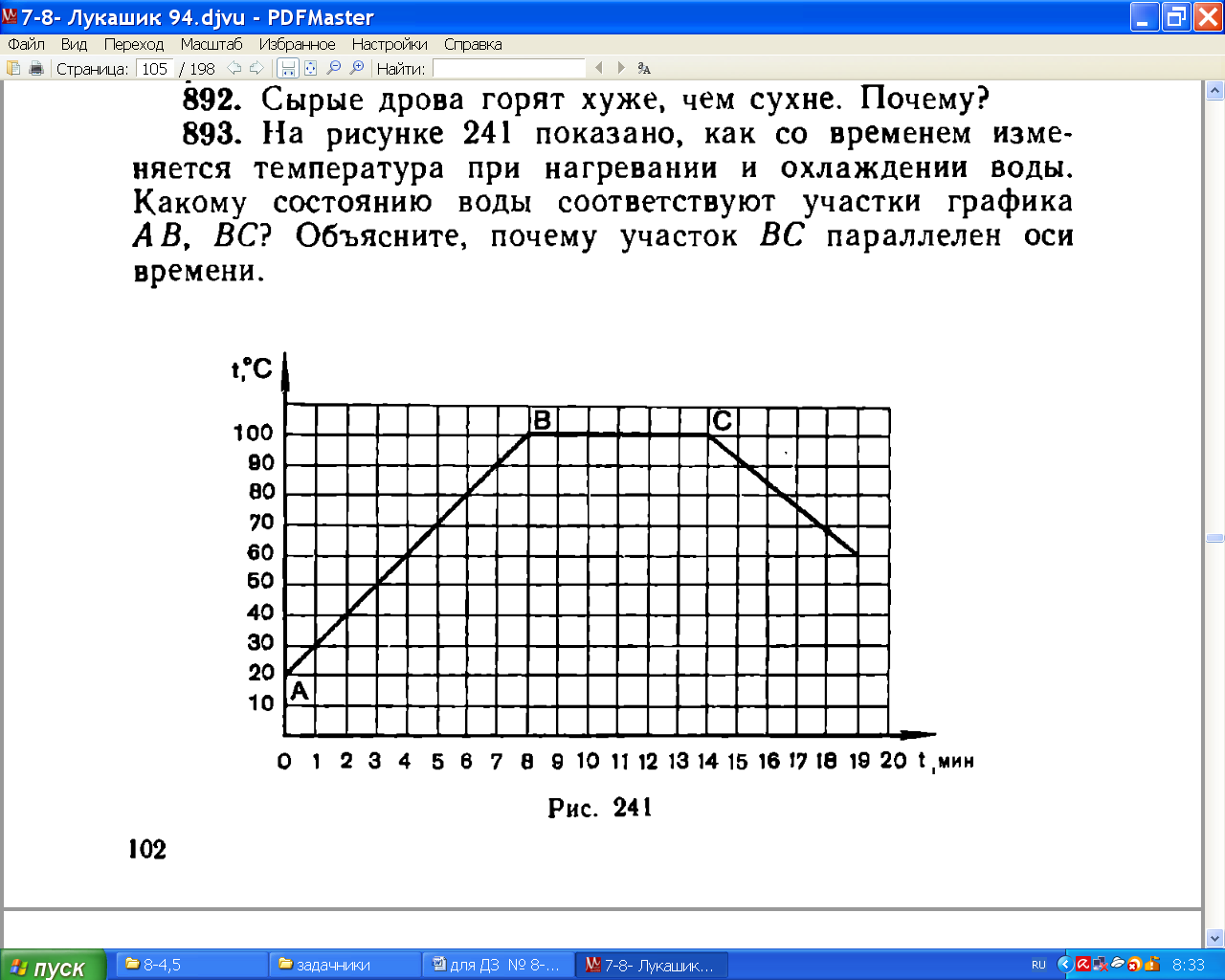 кг
кг
15
кипение
конденсация
t0
K
K
П 
П 
1200
1000
П 
K
П 
П 
K
П 
200
tминуты
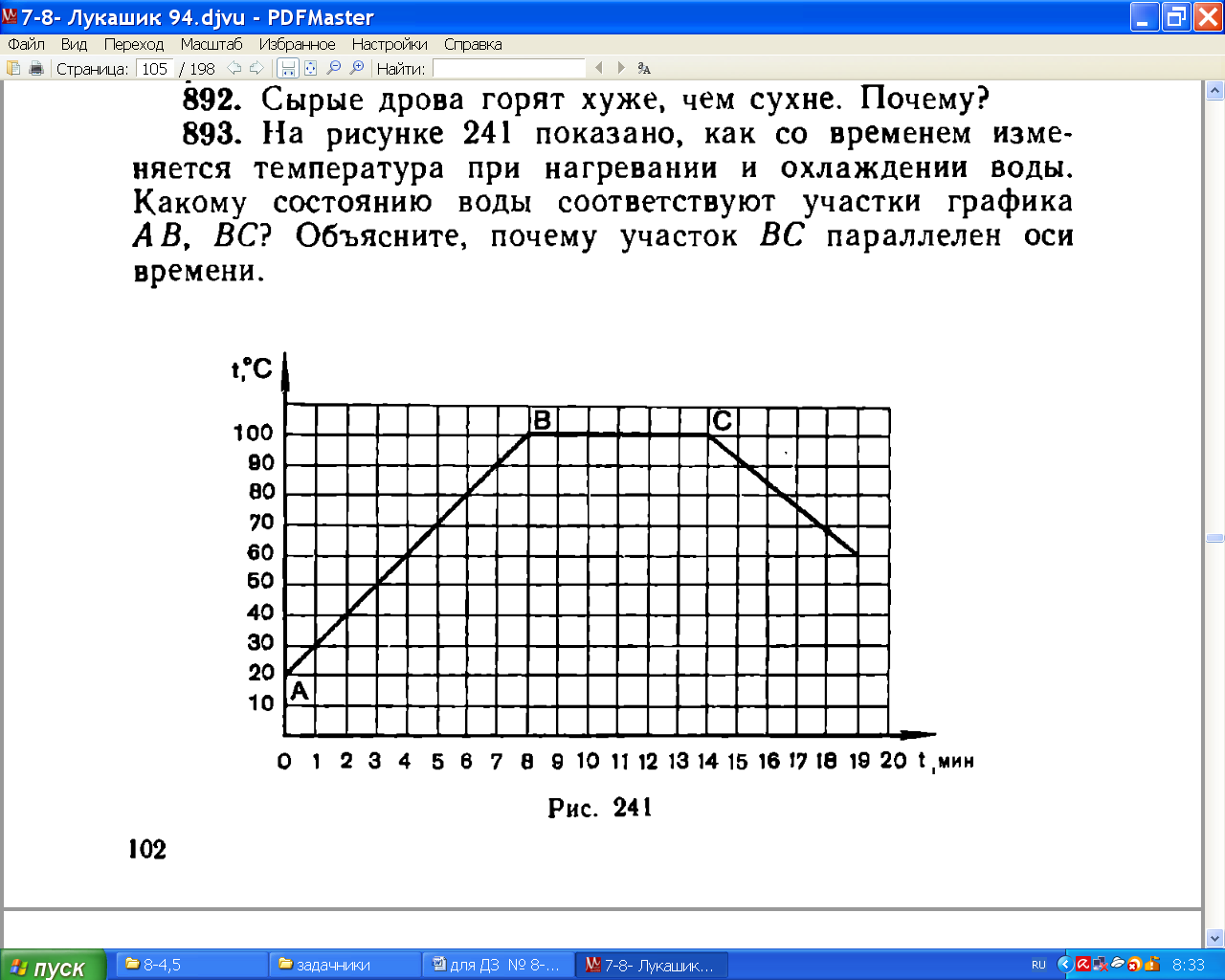 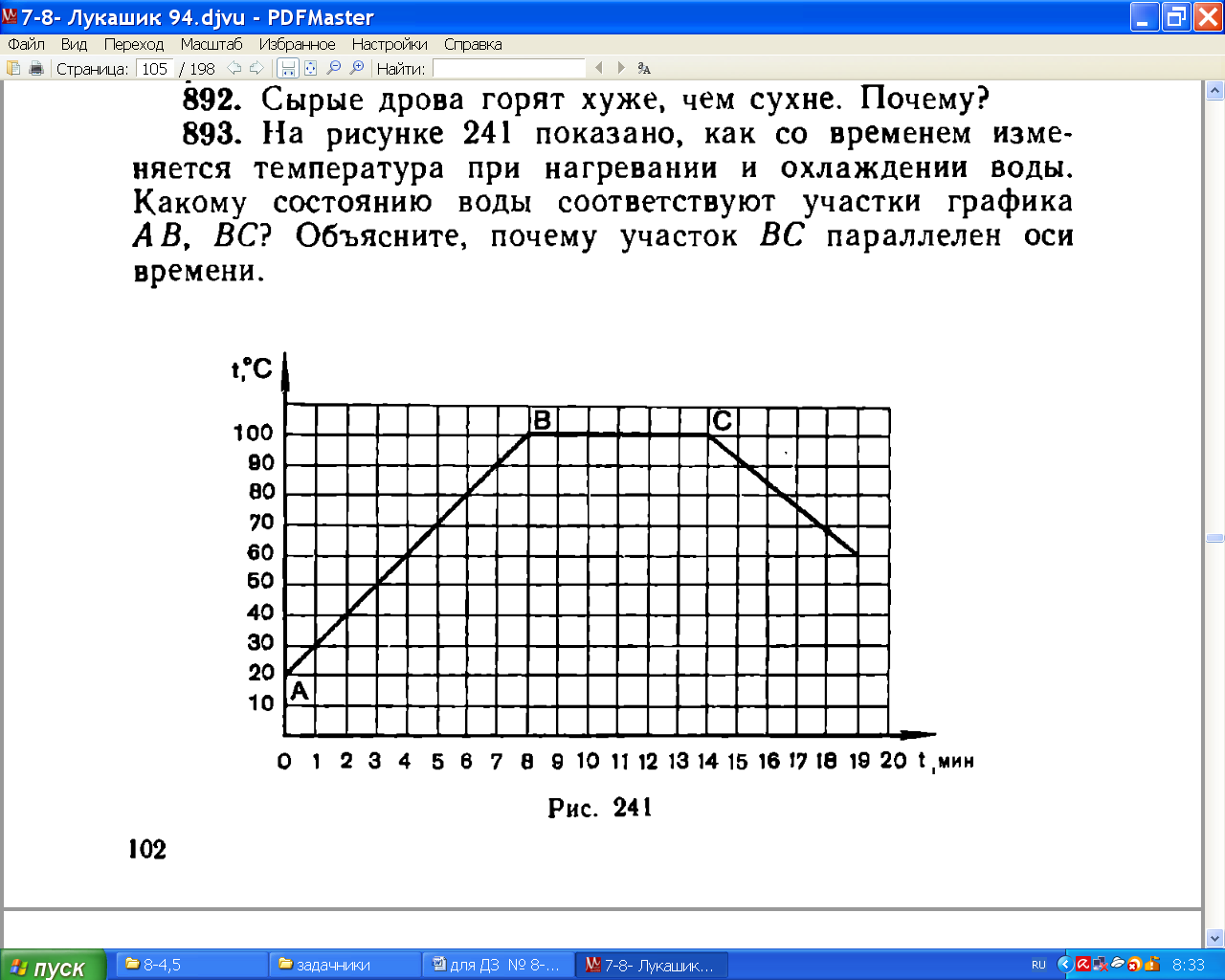 конденсация
испарение
охлаждение
нагревание
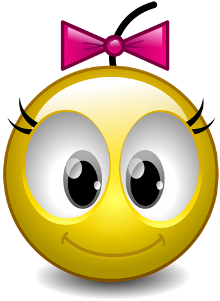 Гр2 кр4
  1248 1247 1246 1244 1241-
 15 М.П.
Домашнее задание.
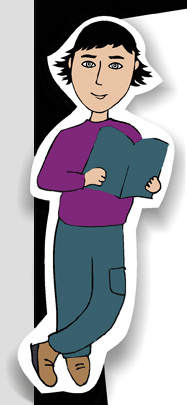 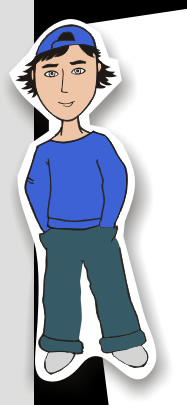 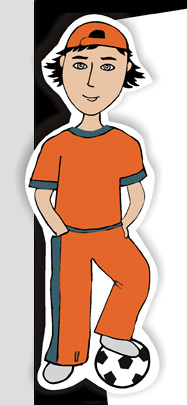 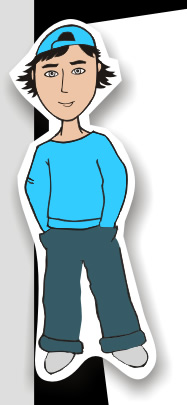 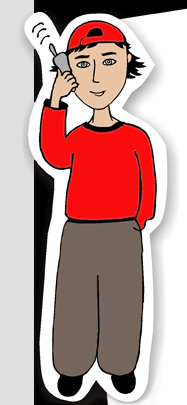 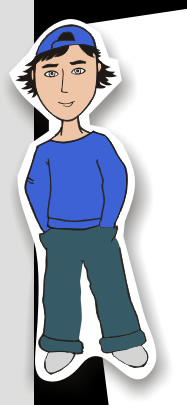 21
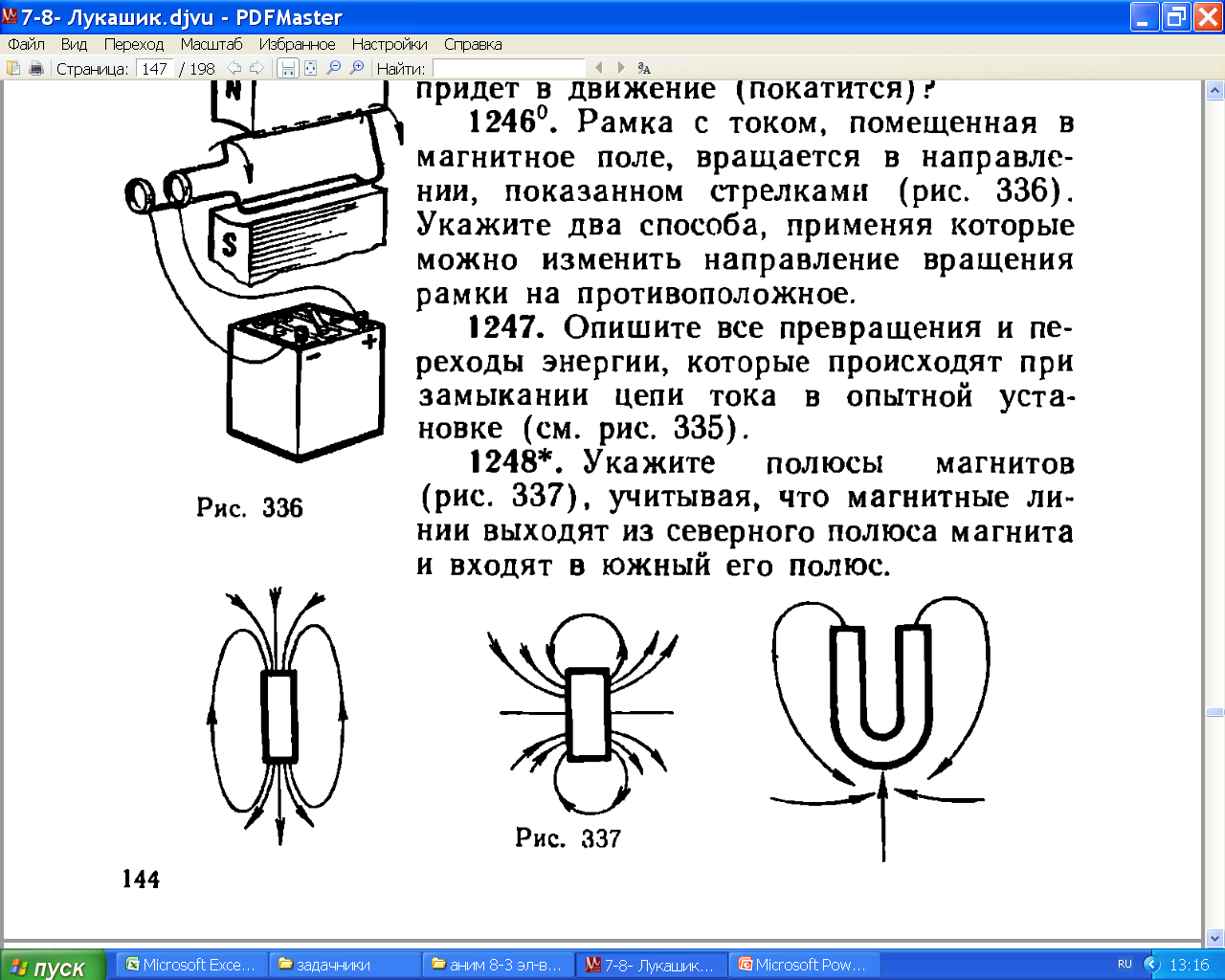 S
N
N
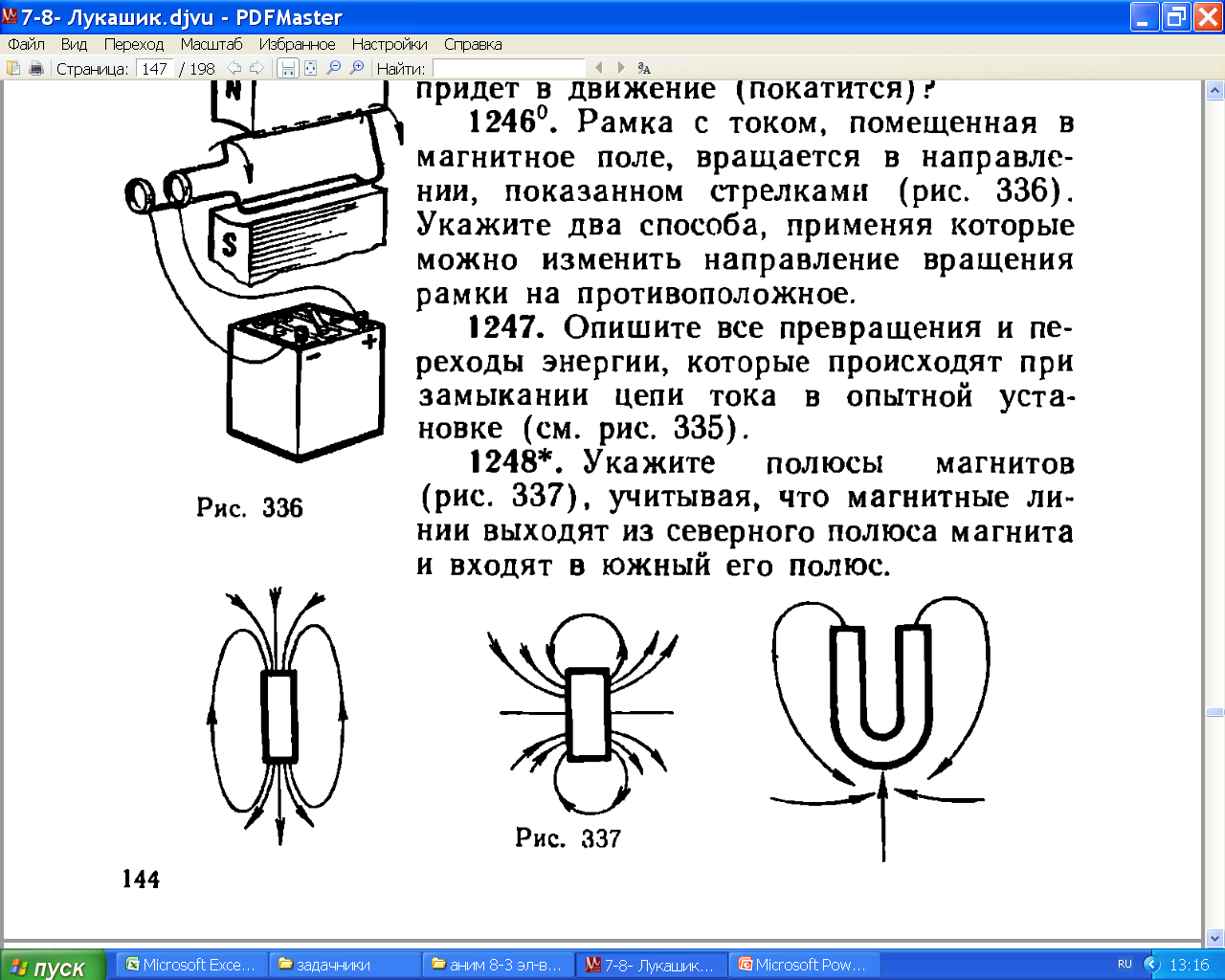 S
N
S
N
Ответ: магнитные линии выходят из северного  полюса и заходят в южный.
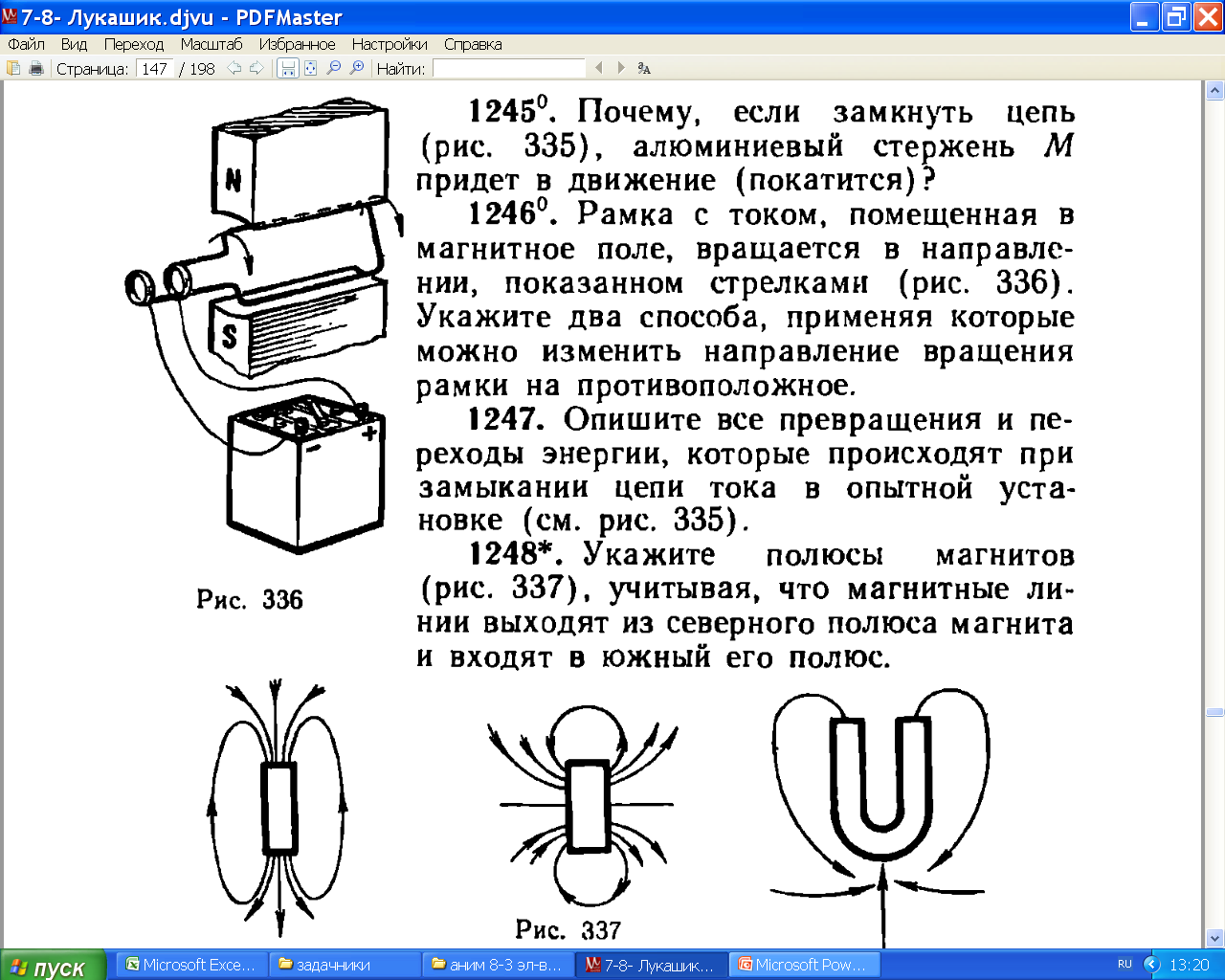 22
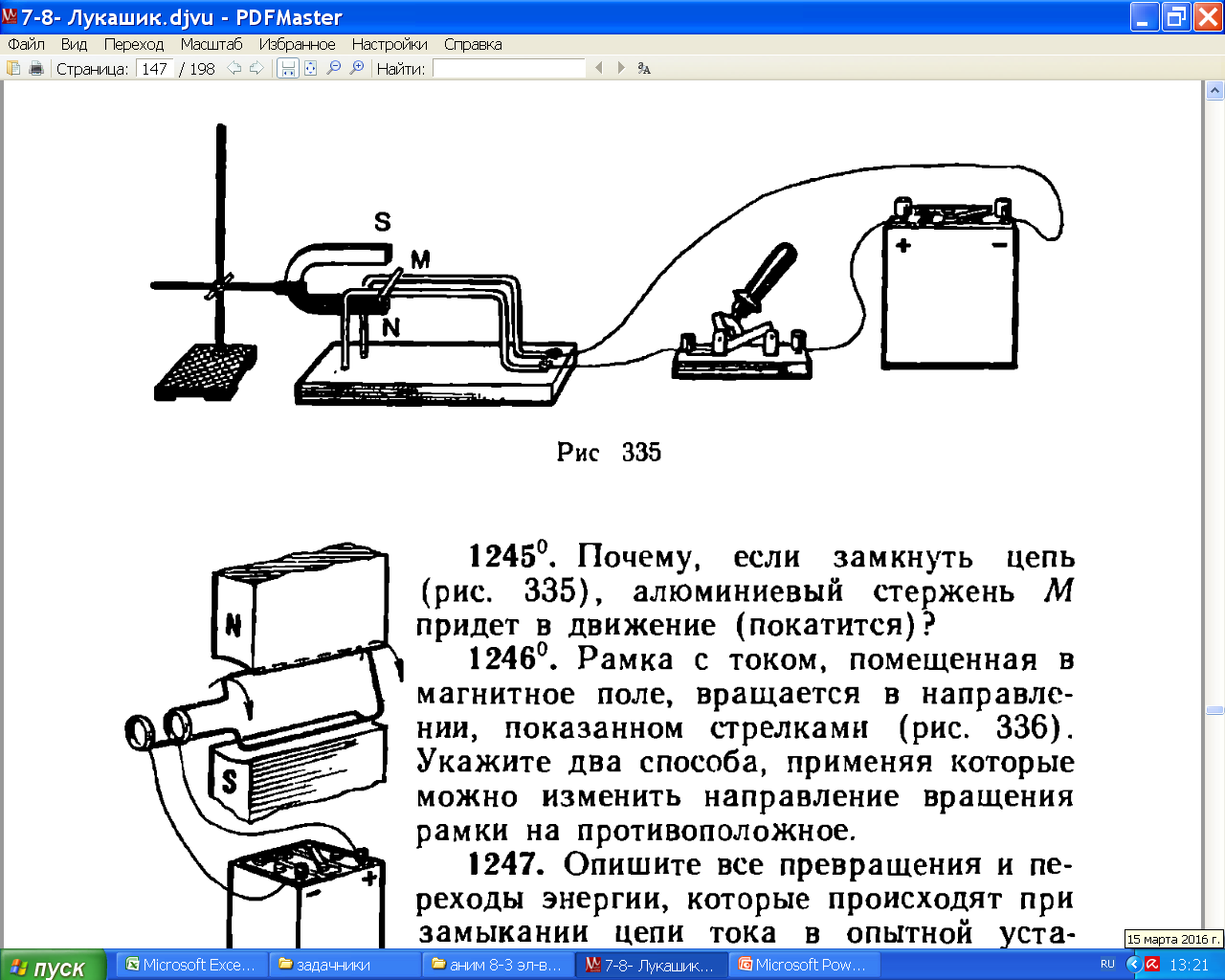 FА
FА
Ответ: цилиндрик, по которому течёт ток, магнитные силы будут двигать вправо. Энергия тока превращается в кинетическую энергию цилиндрика.
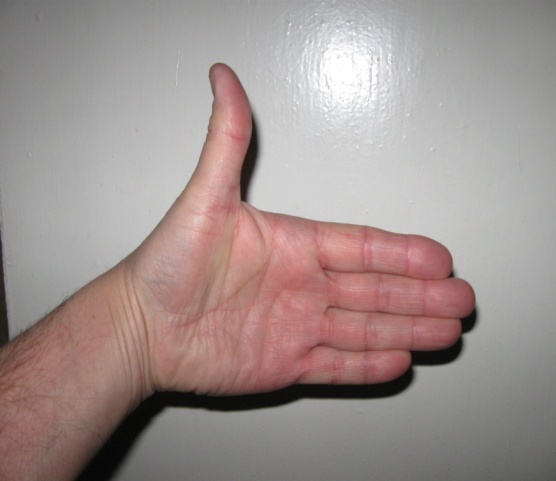 I
В
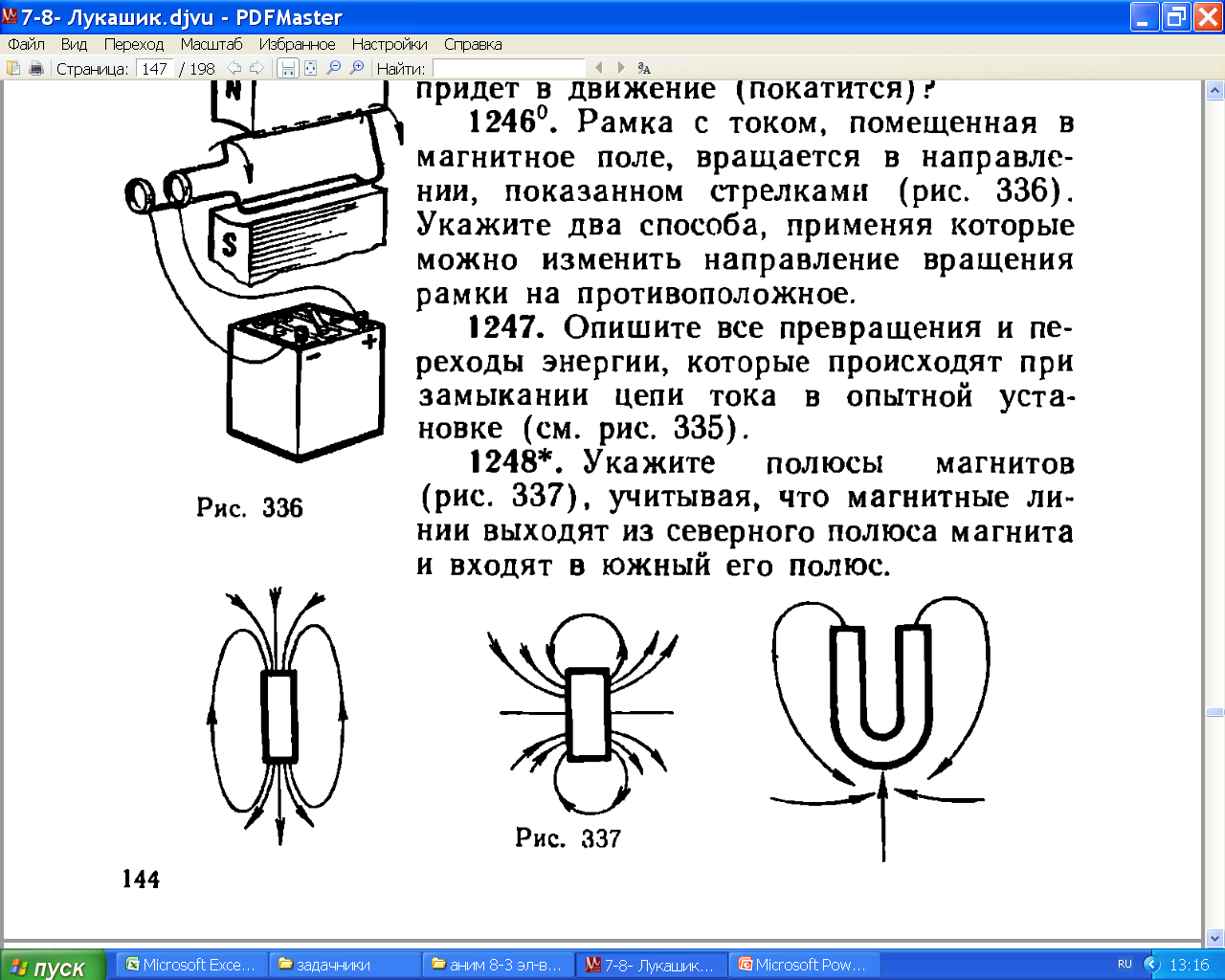 23
Ответ: 1.Поменять Направление тока; 2. Поменять расположение полюсов магнита.
FА
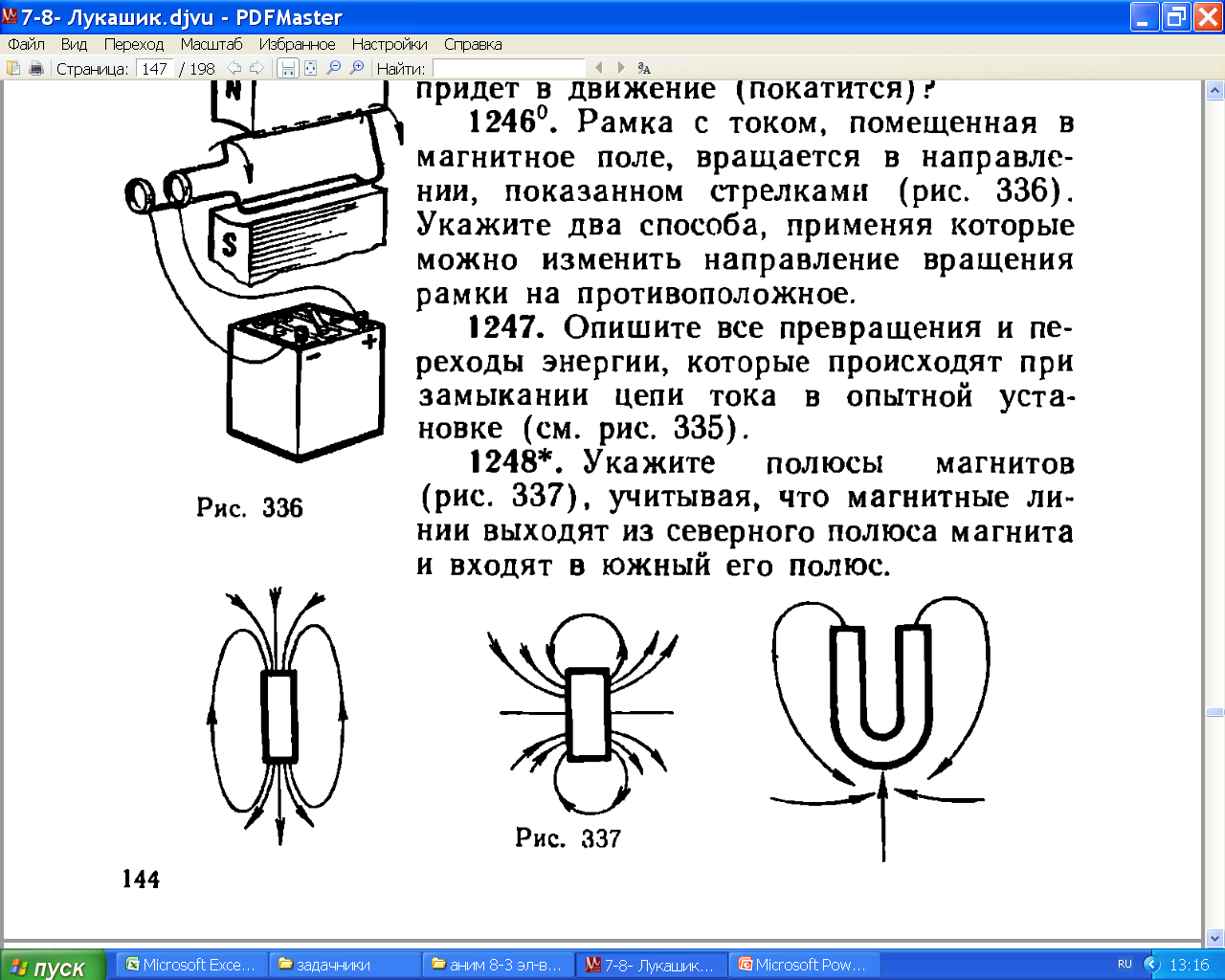 FА
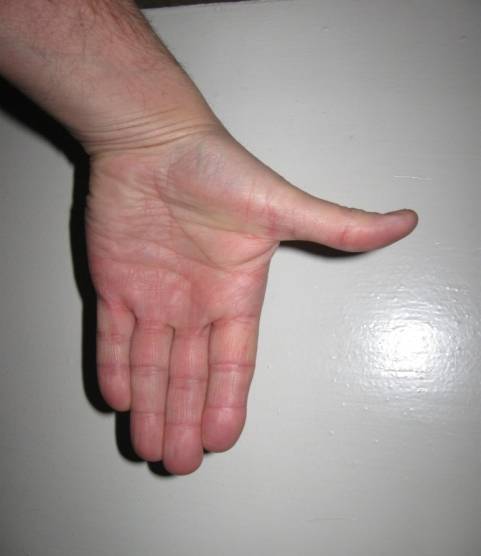 I
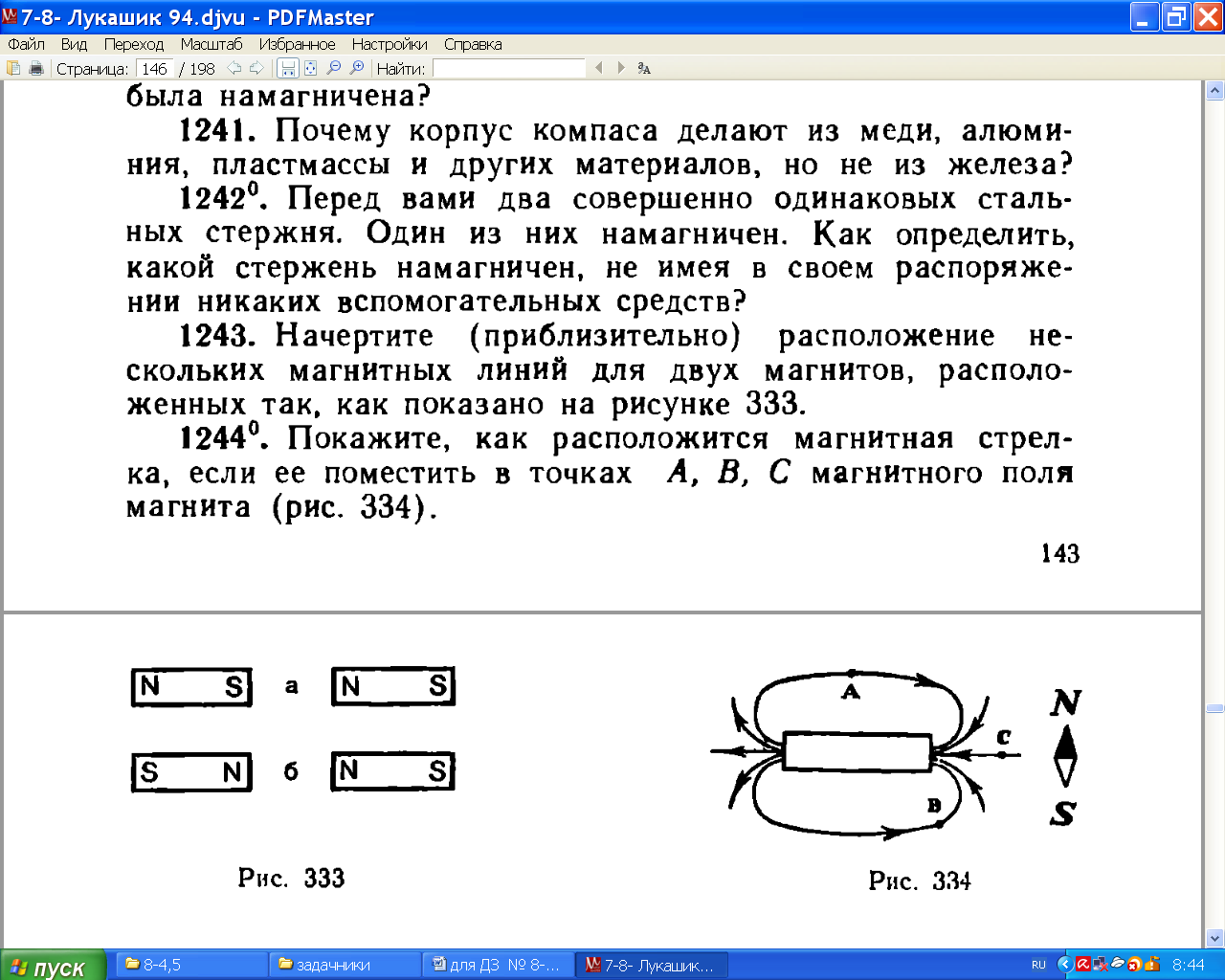 24
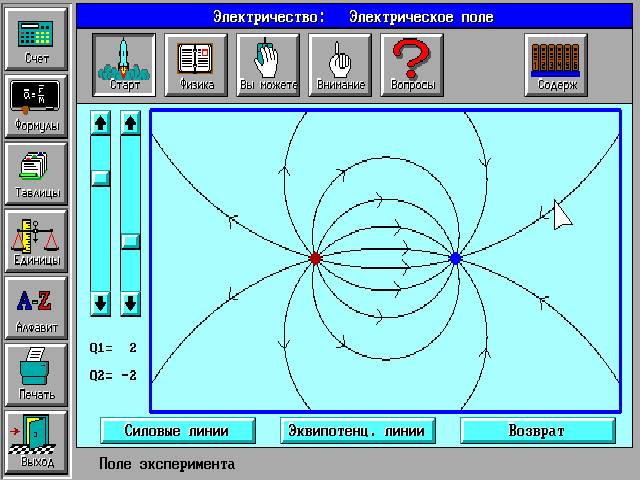 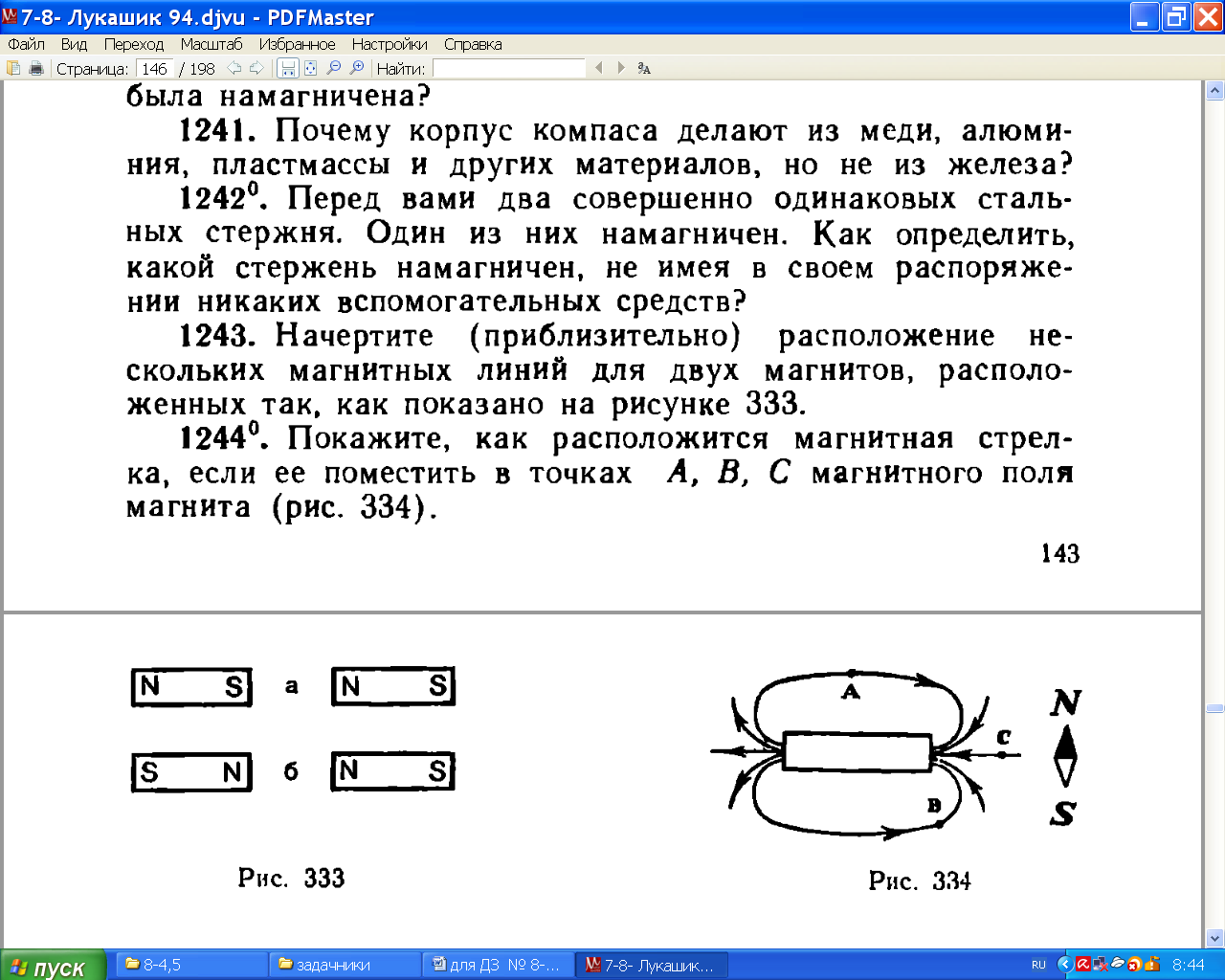 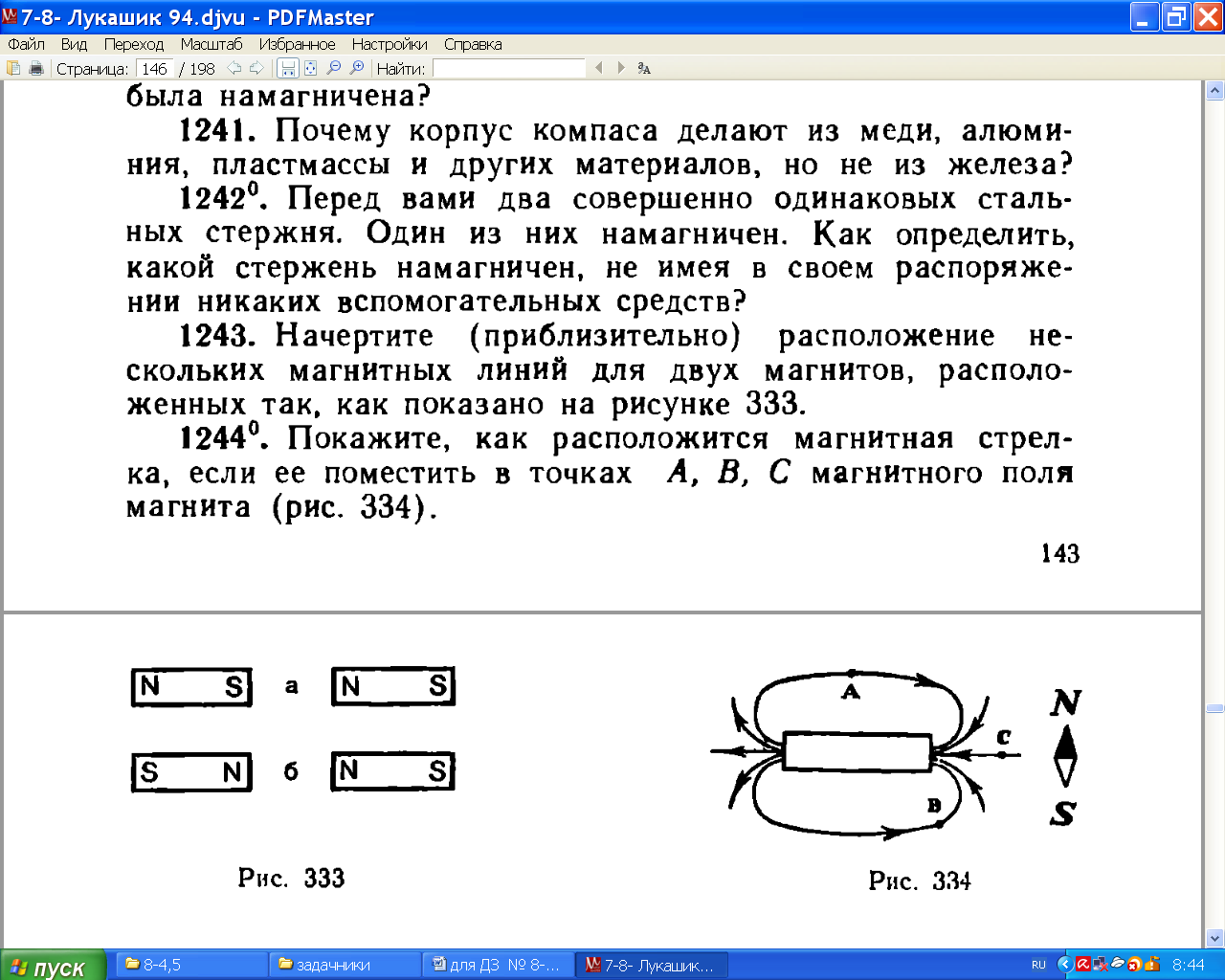 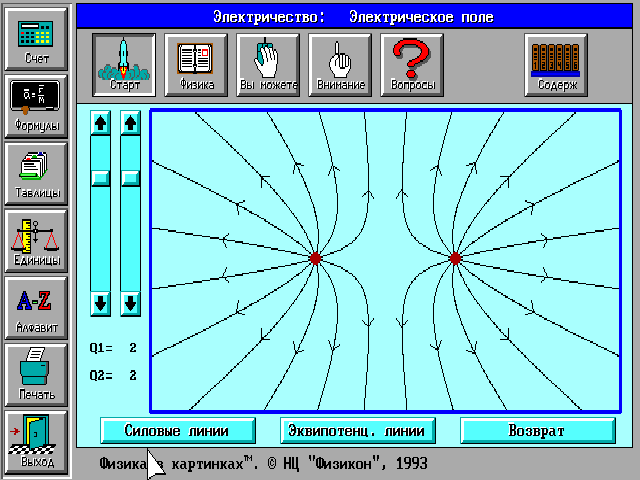 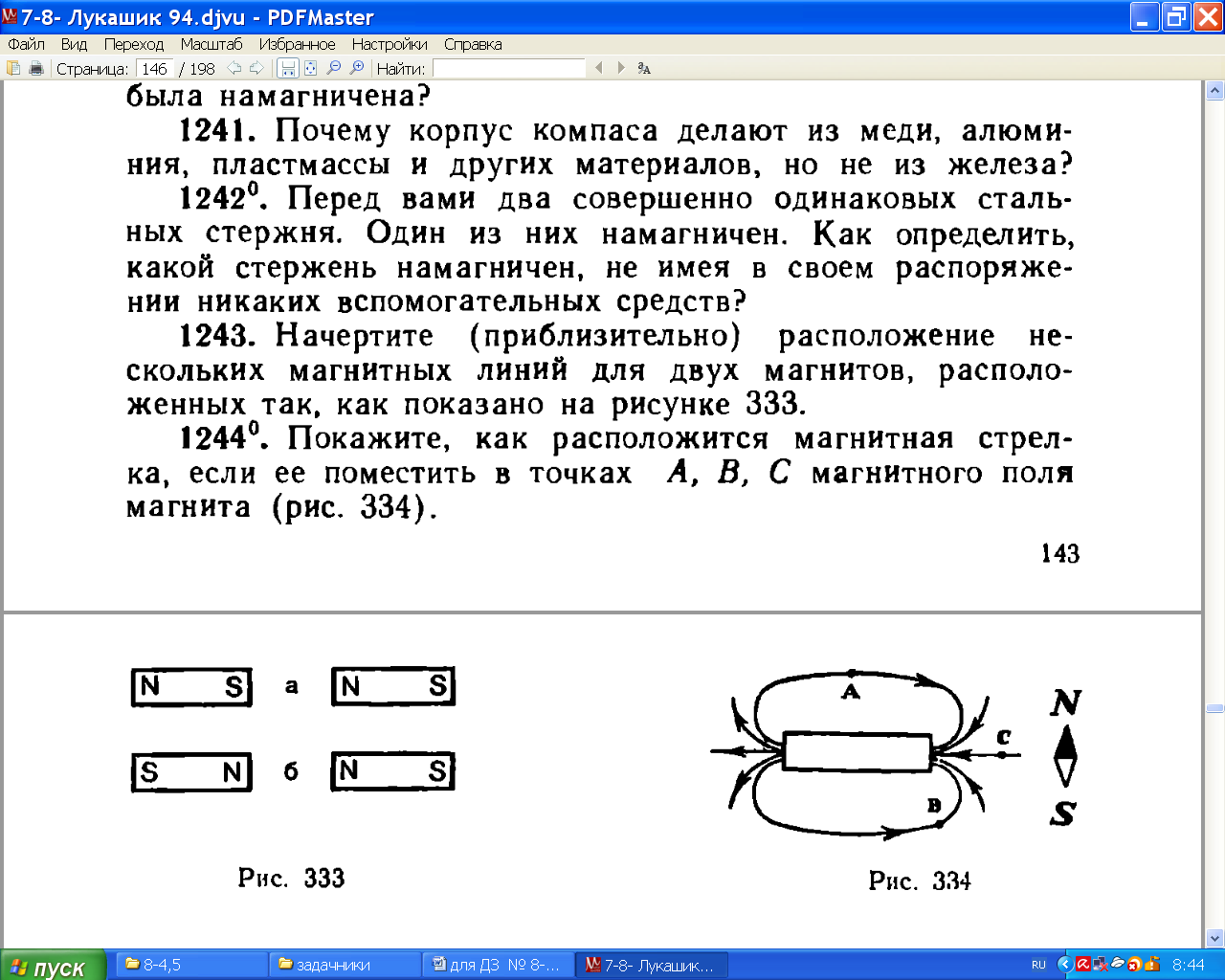 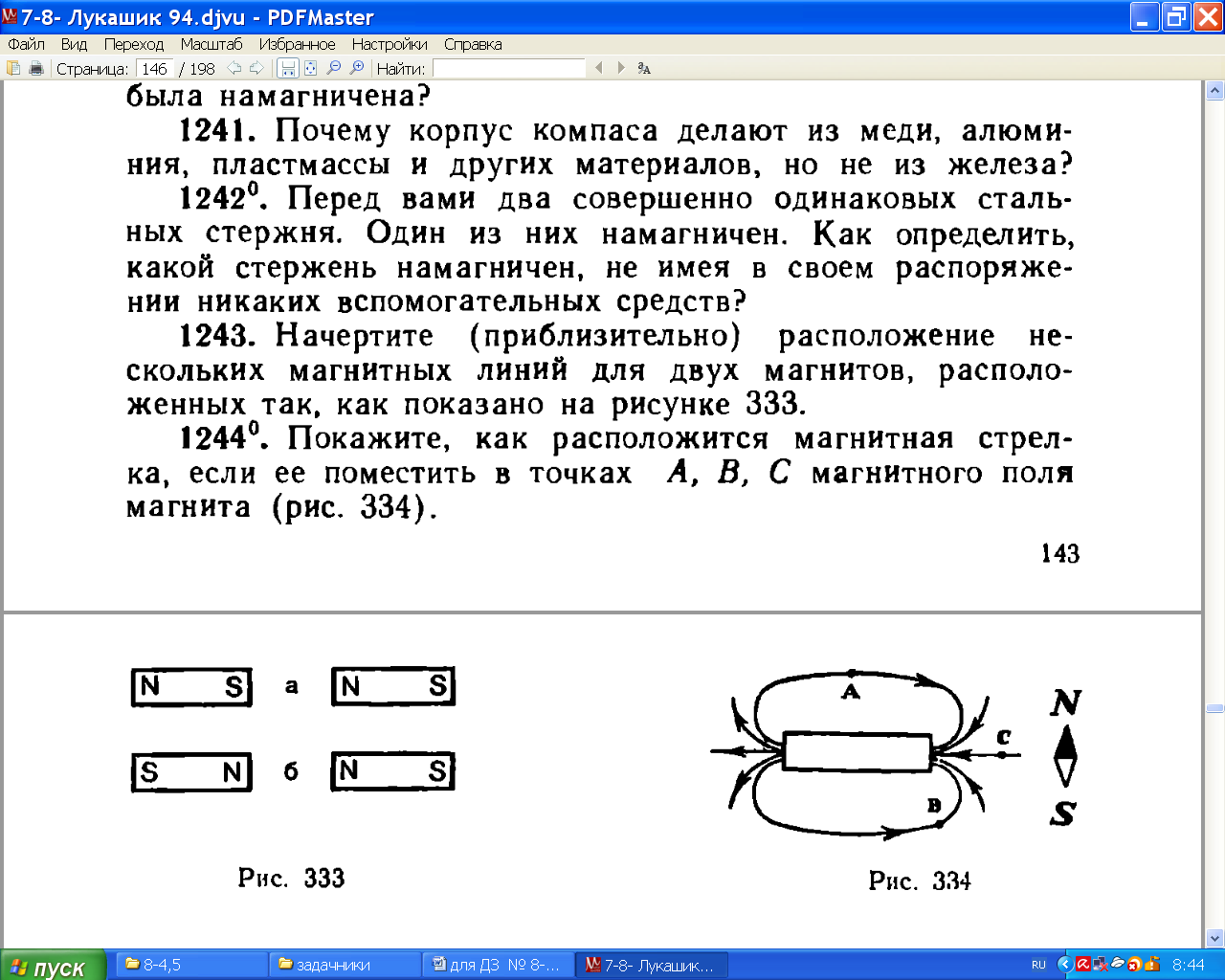 24
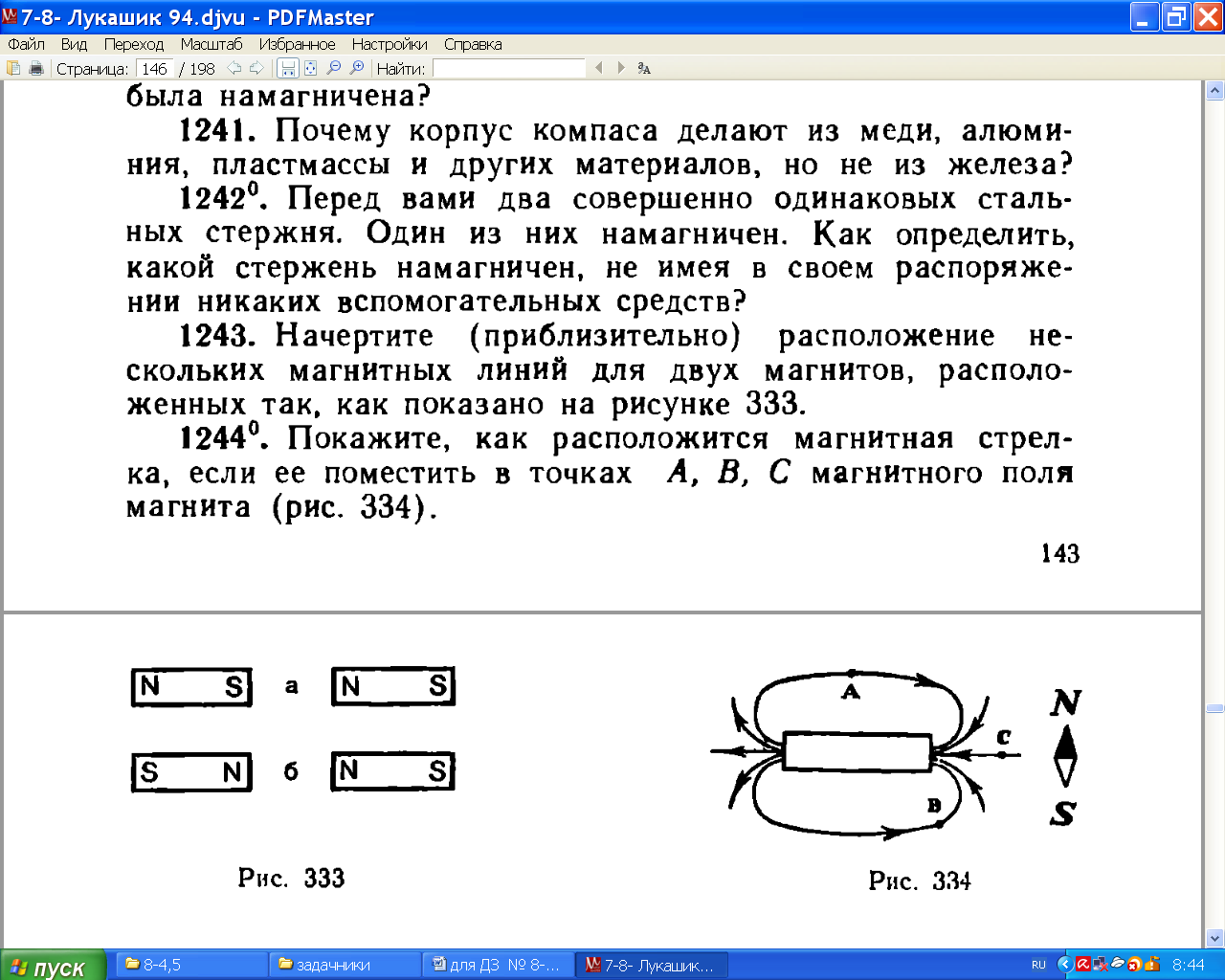 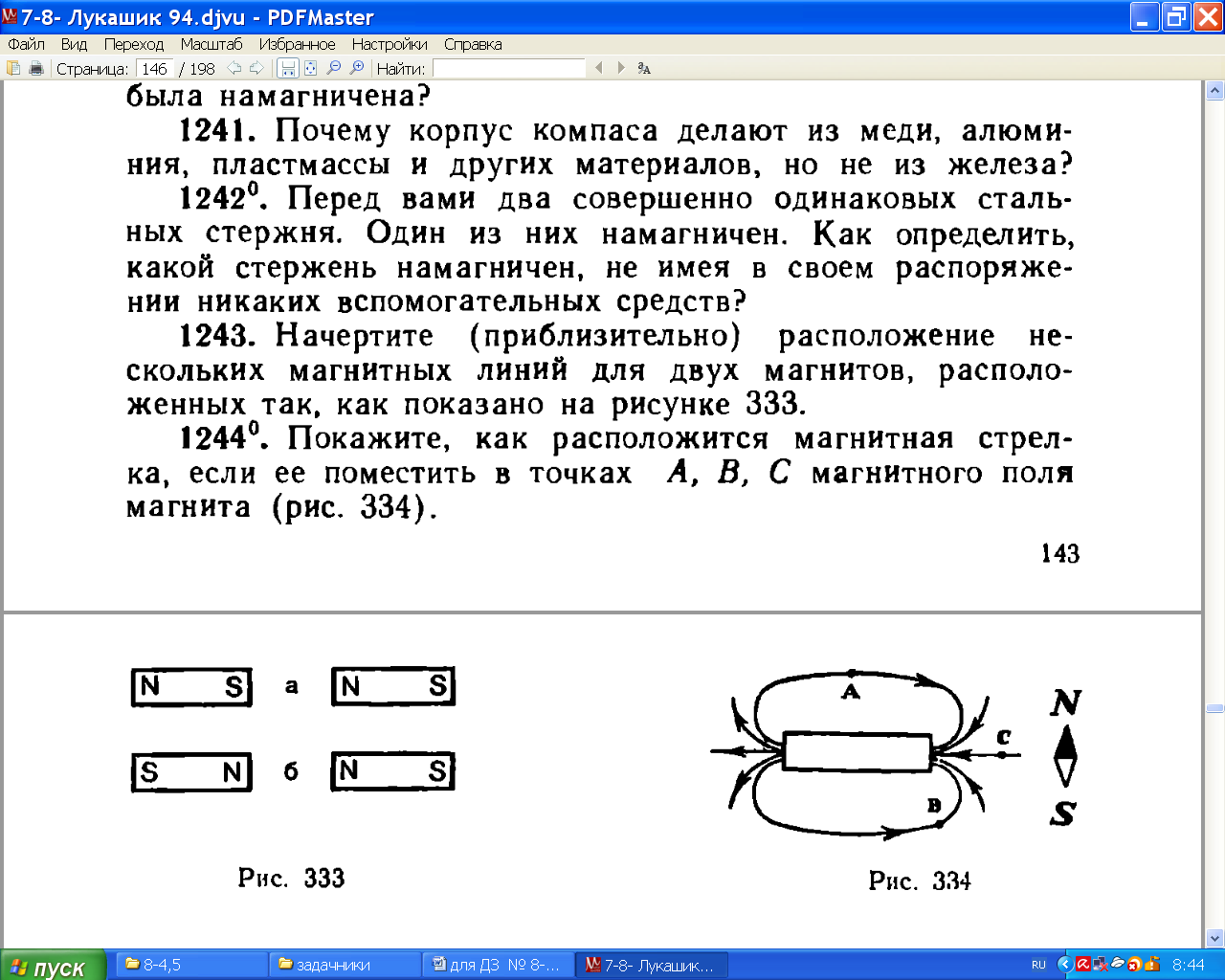 Магнитные линии сонаправлены с северным концом магн. стрелки
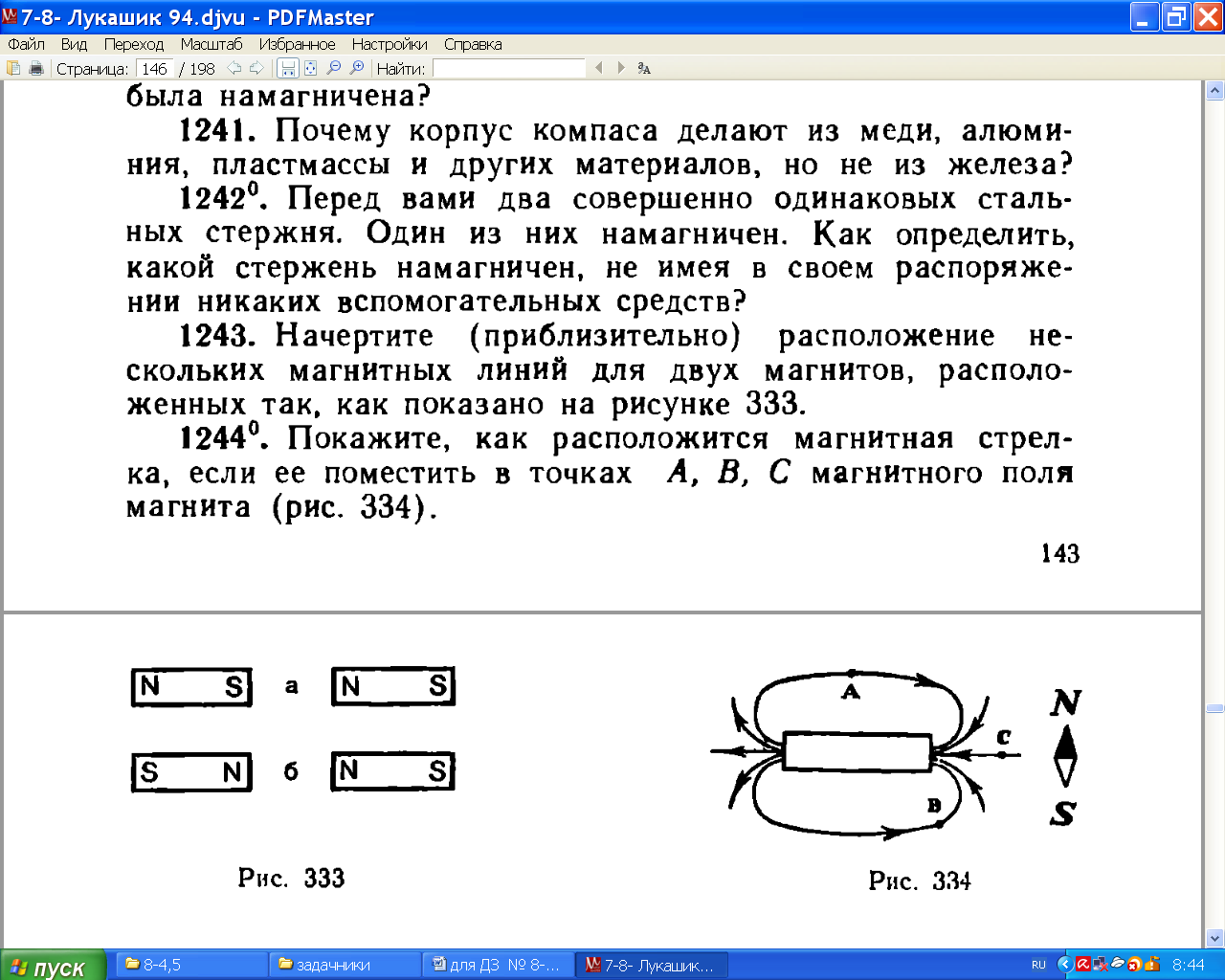 25
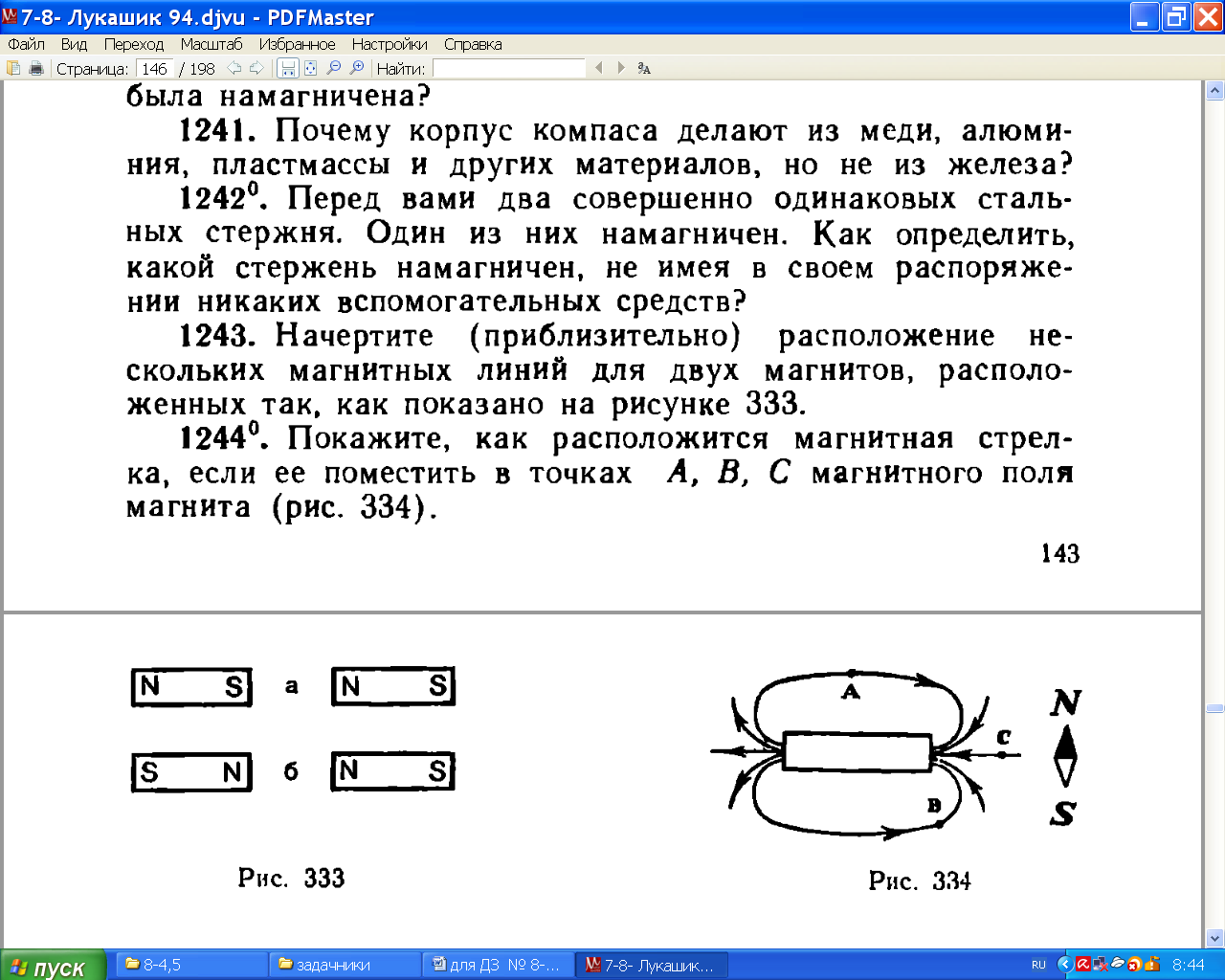 Уроки физики    Вторушина С.В.  8 класс  Электромагнетизм
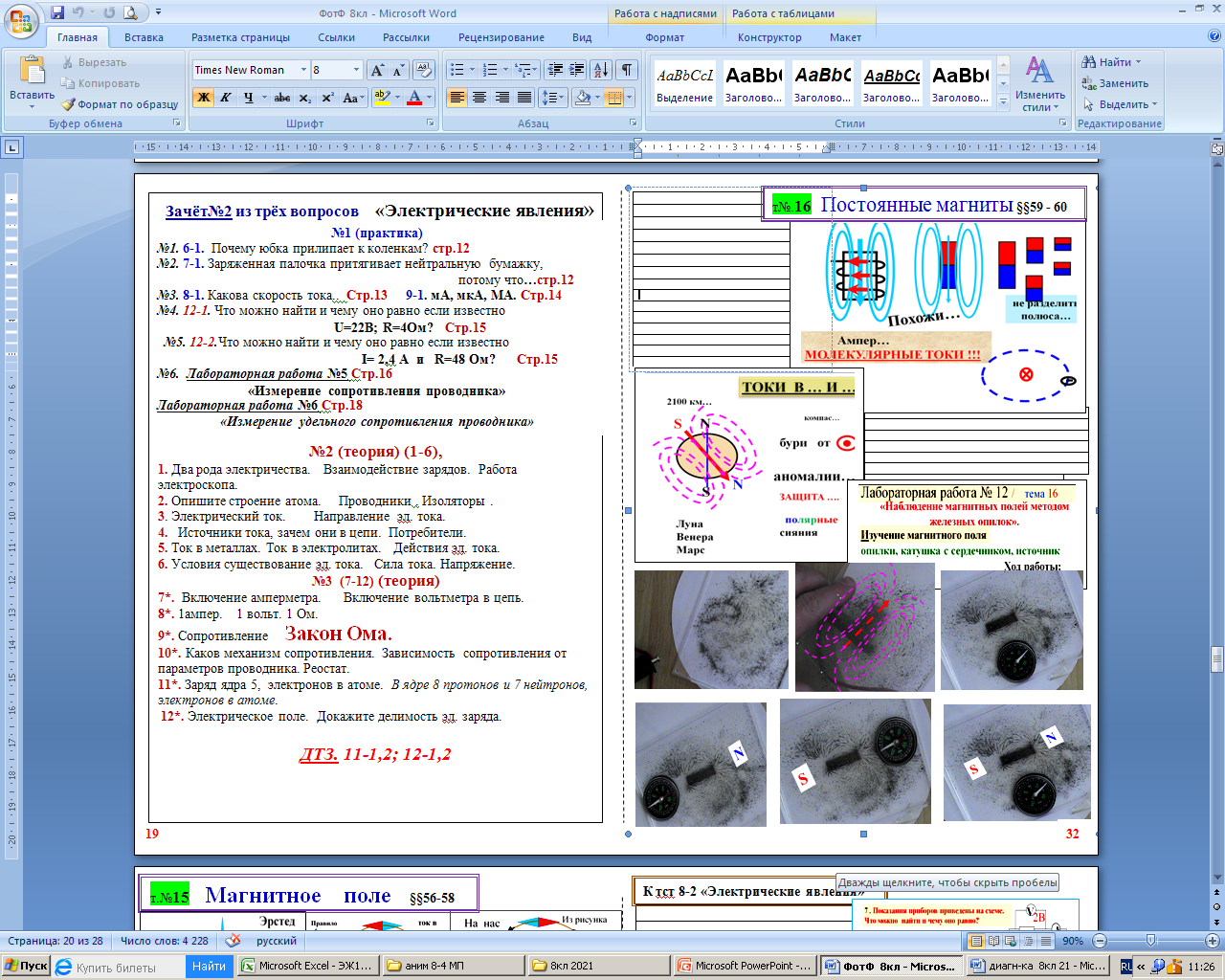 Физика 8
Тема №16
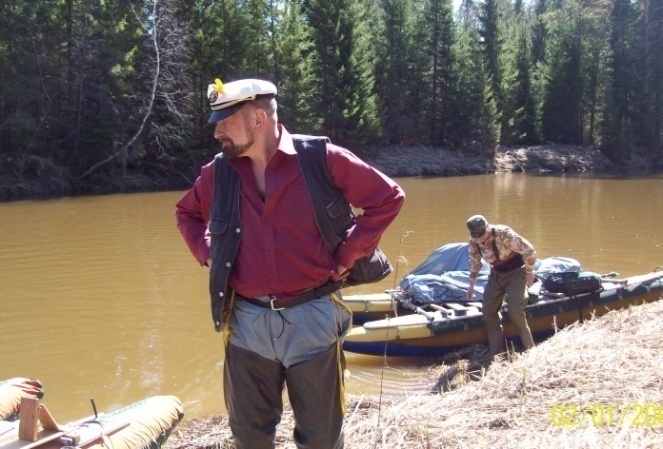 магнитное поле.
планеты
Постоянные магниты
Физика от физика.  Стр.35
не разделить полюса…
Похожи…
Ампер…   молекулярные токи !!!
т.16/8              постоянные  магниты                     59,60
                            сохраняют….
токи  в … и …
2100 км…
компас…
S
N
бури   от
аномалии…
N
S
защита ….
полярные сияния
Луна                                                             
Венера
Марс
Домашнее задание.
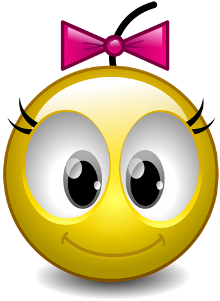 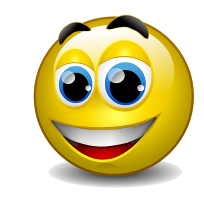 Тема №16
§§ 59,60
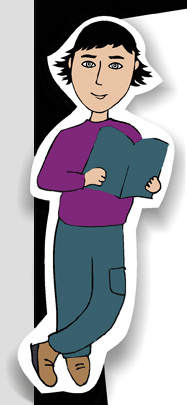 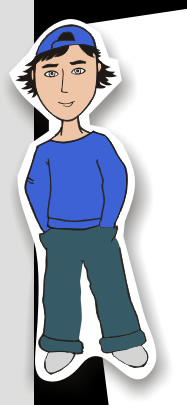 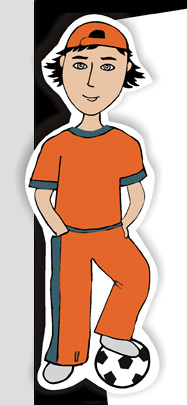 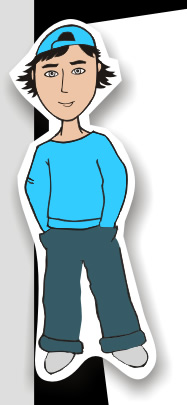 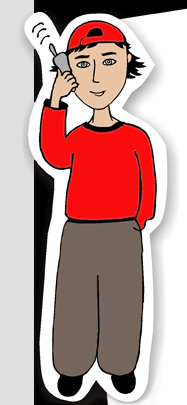 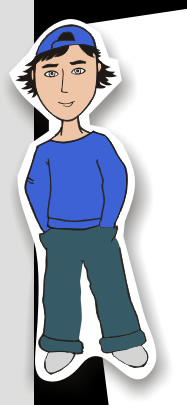 Правило «буравчика» (отвёртки)
Магнитные линии сонаправлены с северным концом Магн. стрелки
Электромагнит
Переноска
сортировка
  звонок                                                         
  телеграф
1. от I
реле
2. слабеет
Источником магнитного поля является ток
 (двигающийся заряд!)
3. сердечник
Изучение магнитного поля
1,2. от I
3. слабеет
4. сердечник
Изучение магнитного поля
. . . . . . . . . .
1,2. от I
3. слабеет
4. сердечник
от  нас
На  нас
в
в
Правило «буравчика» (отвёртки)
от  нас
На  нас
в
в
Правило «буравчика» (отвёртки)
№15     магнитное поле.
магнитные                          линии
     по правилу
буравчика
Эрcтед
I=0
I
Вокруг  двигающихся зарядов (токов)  
      возникает   МАГНИТНОЕ поле
Прямой   ток
Направление  МП                                   N
В лист (от нас)
Электромагнит
Переноска
сортировка
 звонок                                                                        
 телеграф                                                                                         
  реле
1. слабеет
 2. от I                                                               3. сердечник
Лабораторная работа № 12 /    тема 16
«Наблюдение магнитных полей методом железных опилок».
Изучение магнитного поля
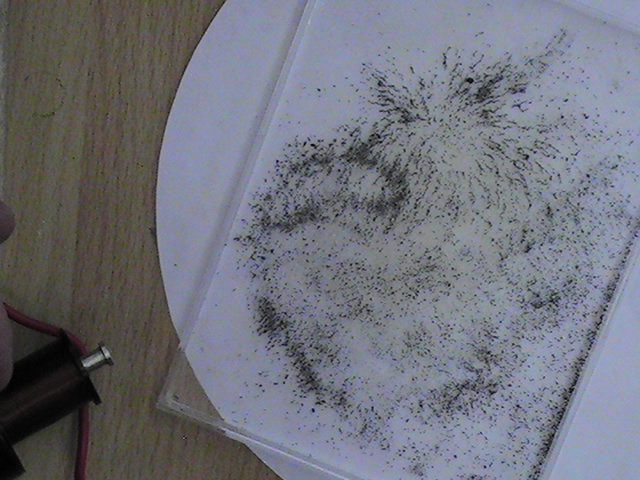 опилки, катушка с сердечником, источник тока, магниты.
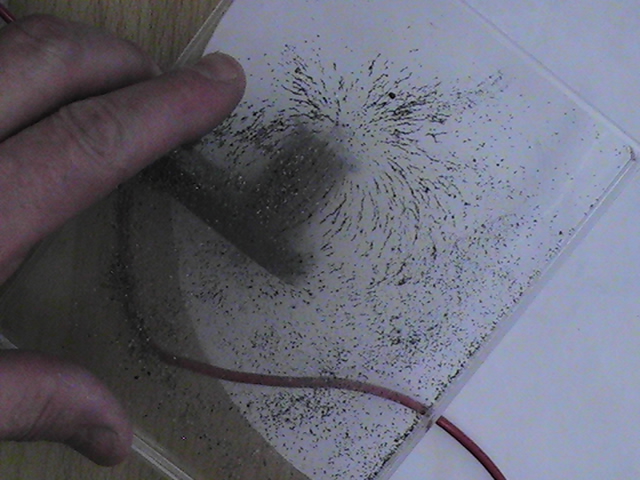 Ход работы:
постучать …
Лабораторная работа №12 /    тема 16
«Изучение постоянных магнитов».
Оборудование:
Железные опилки, катушка с сердечником, источник тока, магниты.
Ход работы:
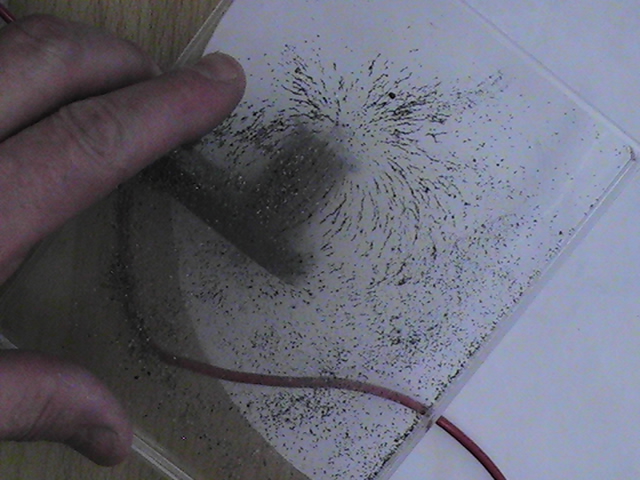 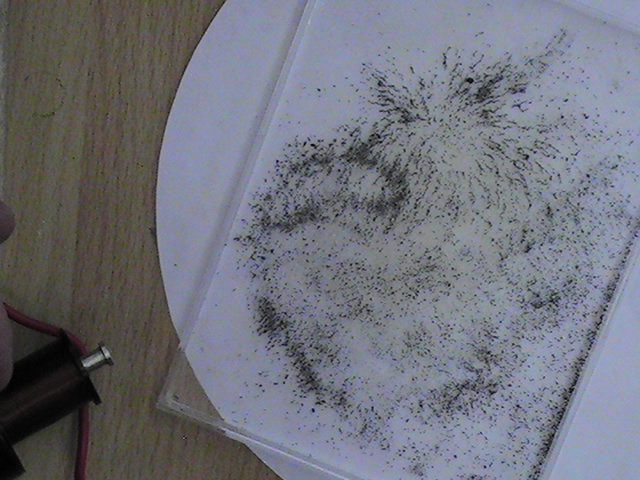 постучать …
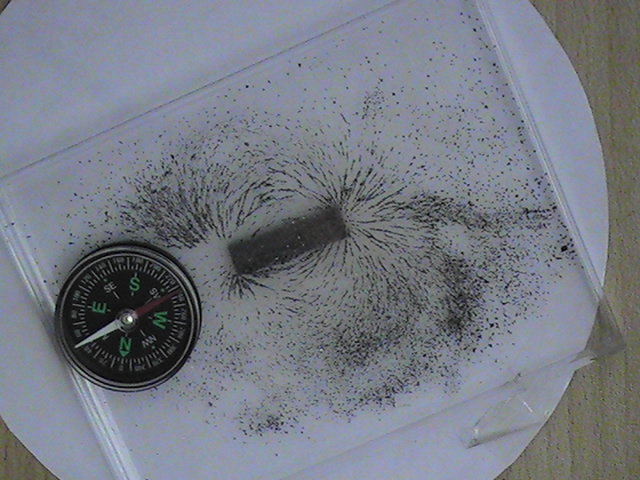 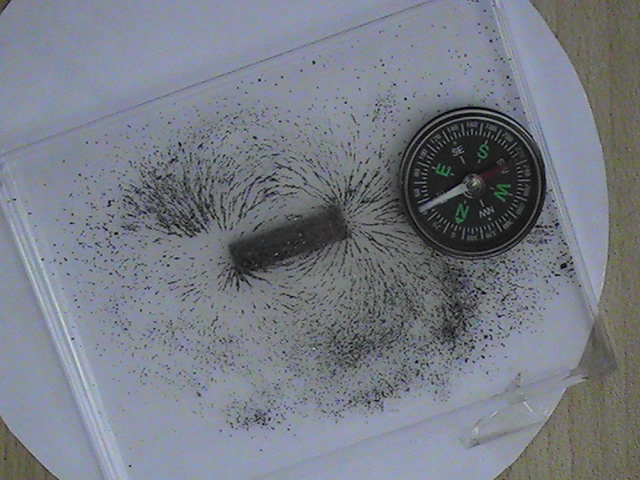 N
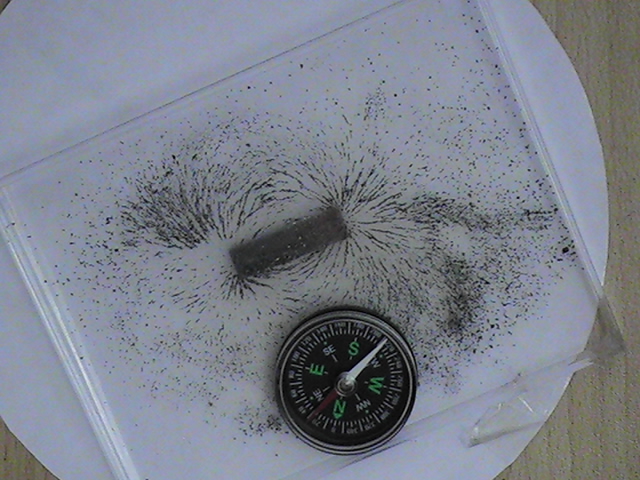 S
S
N
S
N
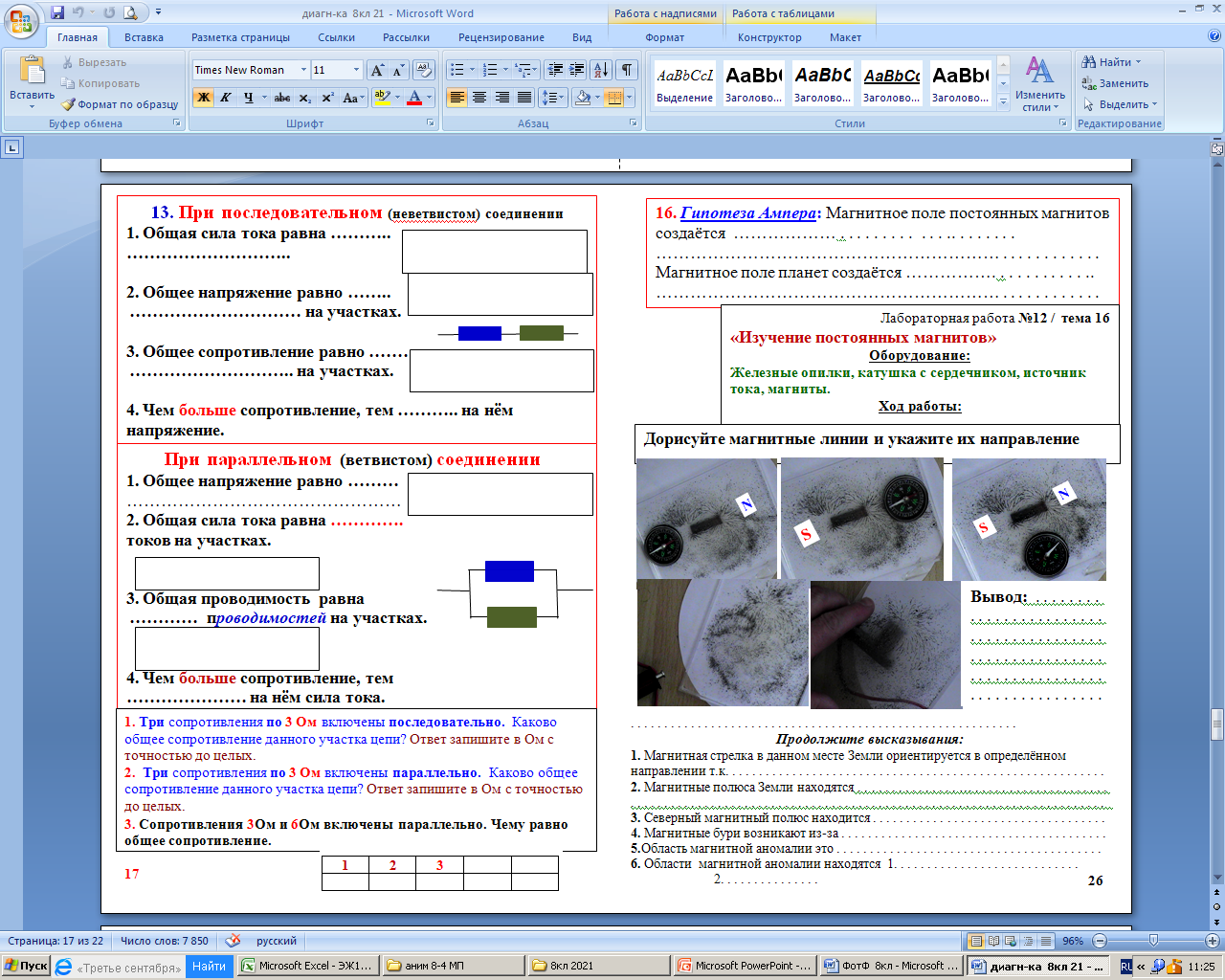 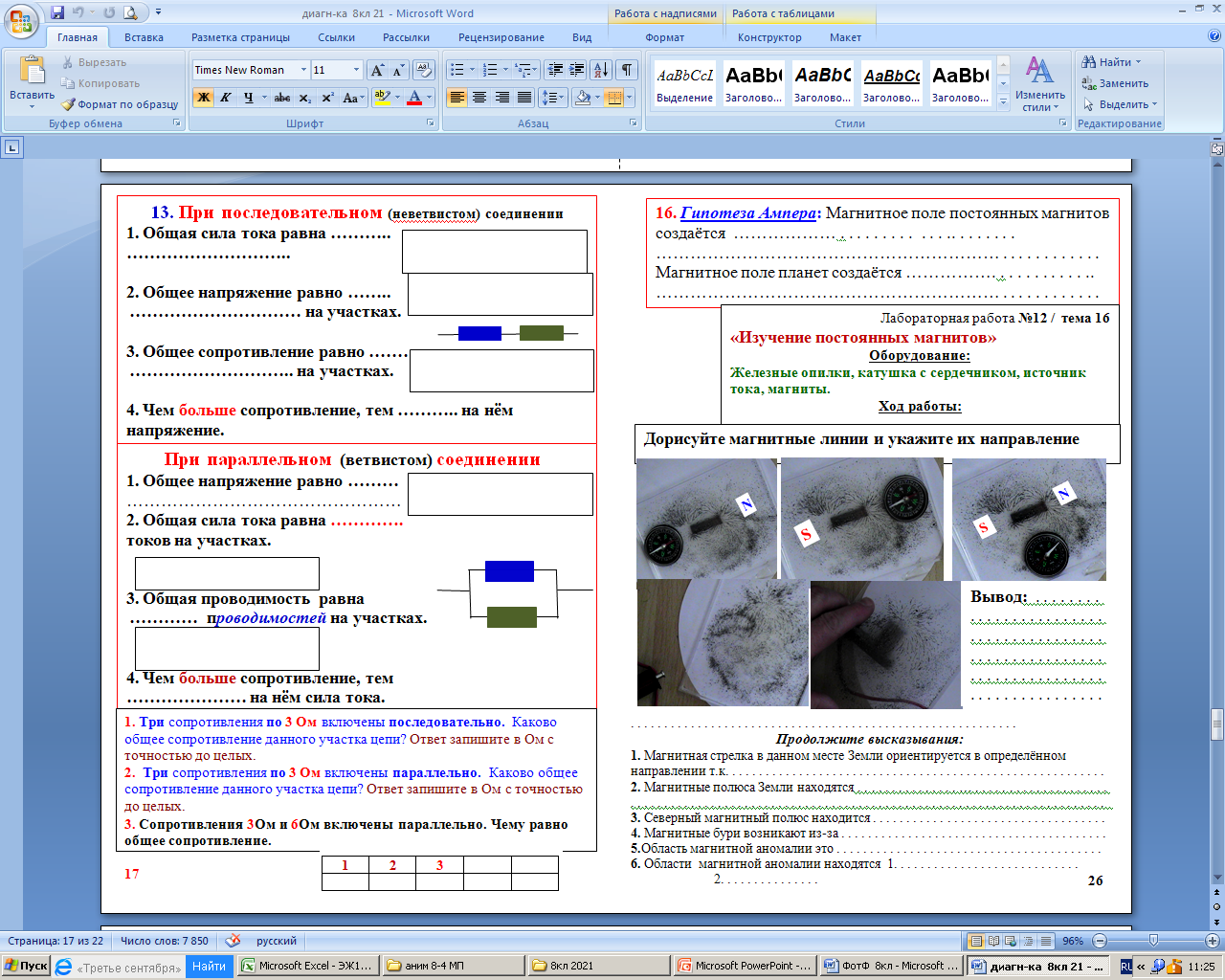